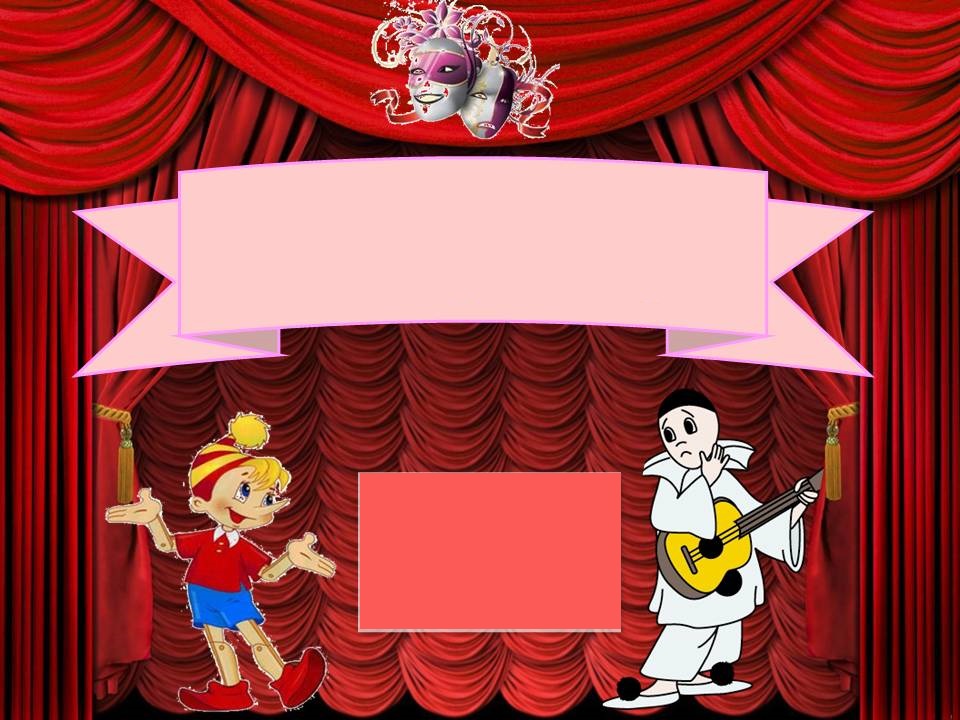 МКДОУ детский сад 11Проект «Театр в жизни ребенка»
Авторы:
Учитель-логопед Мустяца К.Е
Педагог – психолог Воронова О.А
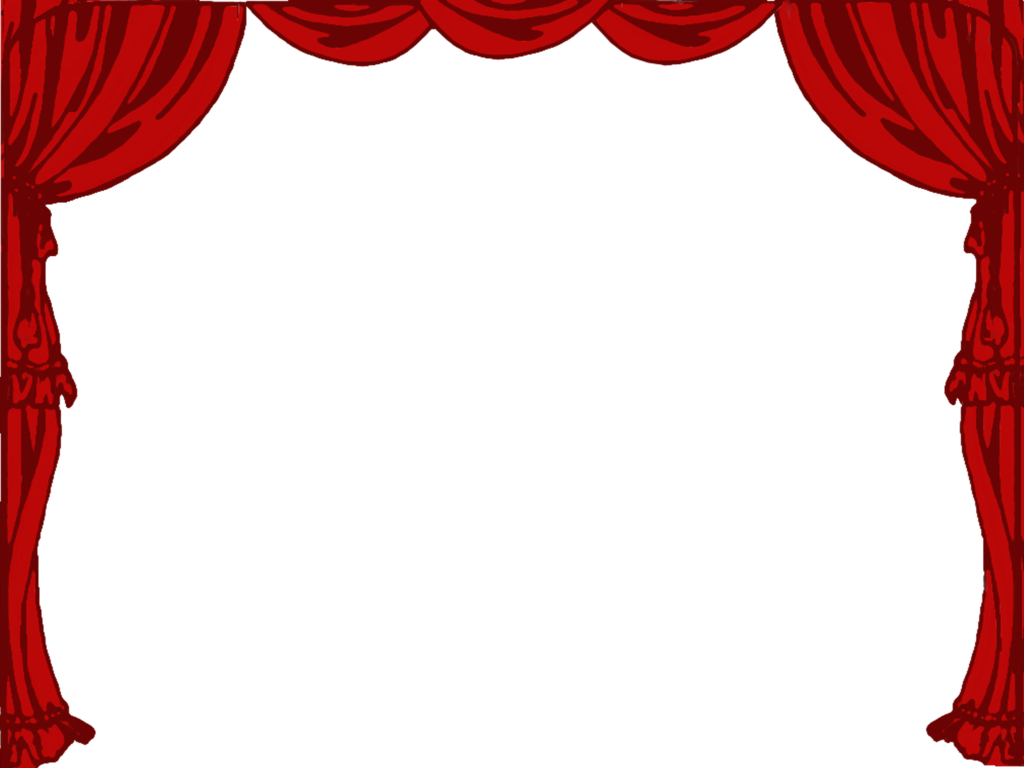 «Духовная жизнь ребенка полноценна лишь тогда, когда он живет в мире игры, сказки, музыки, фантазии, творчества. Без этого он засушенный цветок». 
Сухомлинский В.А.
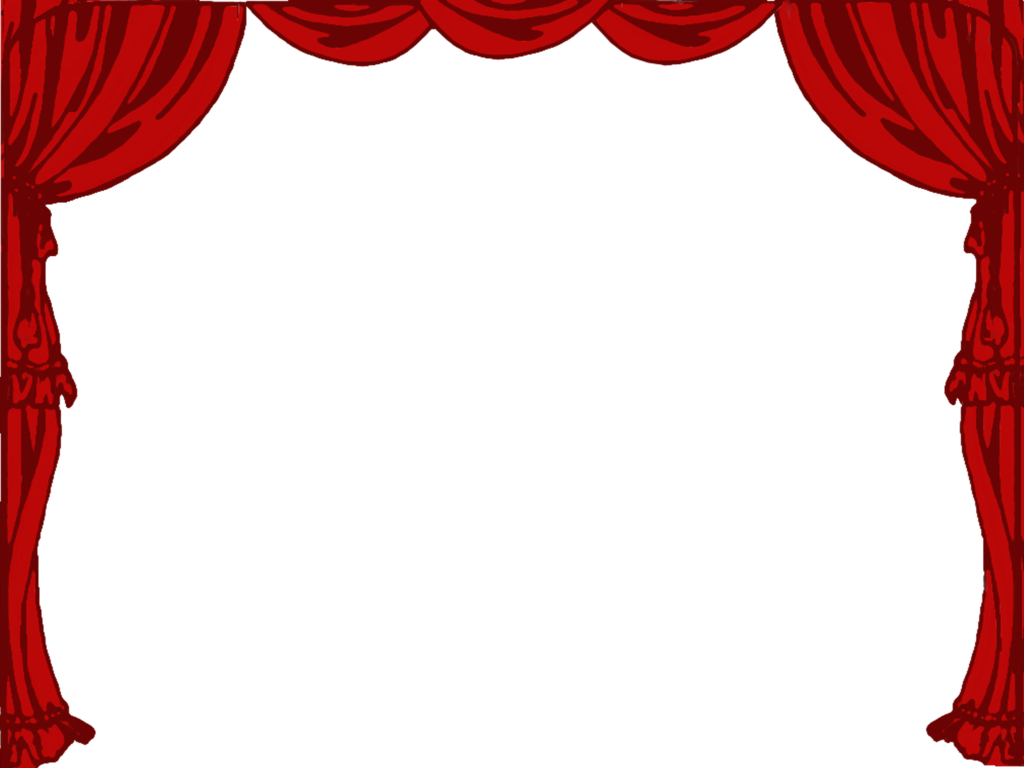 Актуальность
Использование театрализованных представлений с помощью  разных видов театра (кукольный театр, теневой, перчаточный, масочный и т.д) дает  хорошие результаты в работе учителя – логопеда и педагога - психолога. Творческая и театрализованная деятельность для детей с проблемами речи и нарушением эмоциональной сферы - один из самых эффективных способов коррекционного воздействия на  дошкольников, в котором наиболее ярко проявляется главный принцип обучения дошкольников – учись играя.
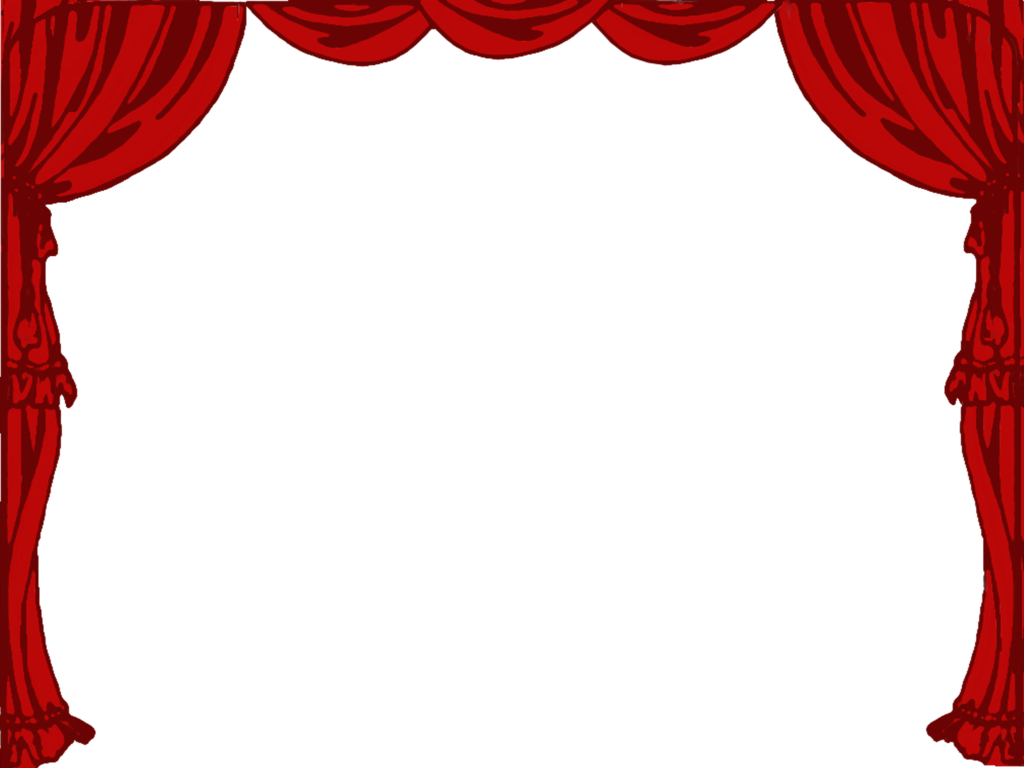 Вид проекта: творчески-игровой.Сроки реализации: с октября 2017г. по май 2018г.Участники: дети старшего дошкольного возраста с речевыми дефектами и нарушениями эмоционально – волевой сферы.
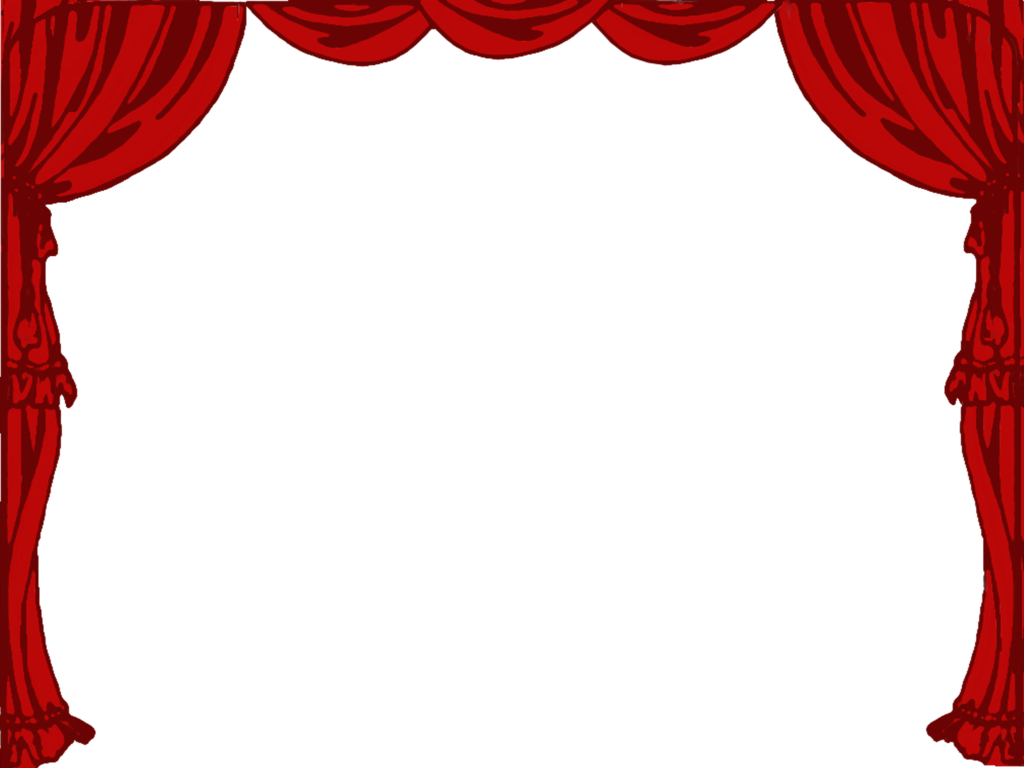 Цель
Коррекция и развитие речи, личностных качеств, эмоционально – волевой сферы и творческих способностей детей старшего дошкольного возраста через театрализованную деятельность.
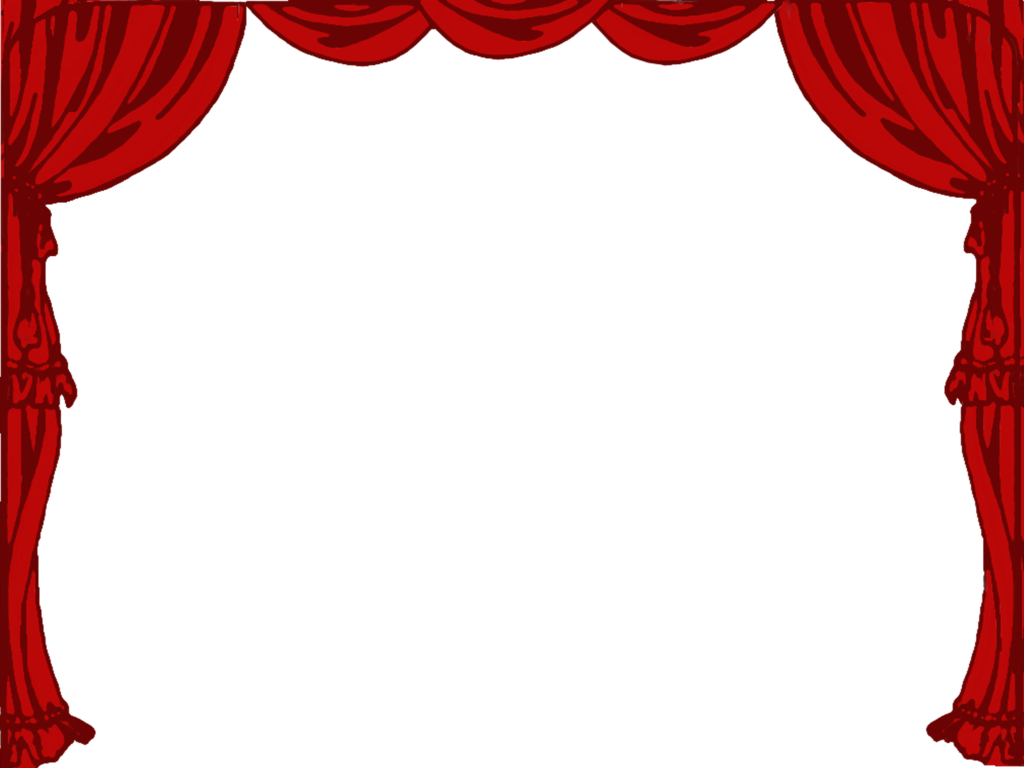 Задачи
Развивать у детей психические процессы (внимание, память, восприятие, мышление, воображение);
Активизировать и расширять словарь, совершенствовать звукопроизношение, грамматический строй, навыки связной речи;
Развивать эмоциональность и выразительность речи у детей.
Совершенствовать детскую моторику, координацию, плавность, переключаемость и целенаправленность движений;
Развивать эмоционально-волевую сферу.
Воспитывать уверенность в себе, положительную самооценку, умение преодолевать комплексы.
Укреплять веру детей в собственные возможности
Способствовать самореализации каждого ребенка и созданию благоприятного климата, уважение к личности маленького человека.
Вызвать у детей интерес к театральной деятельности.
- Познакомить детей с видами театра.
- Привить детям первичные навыки в области театрального искусств (использование мимики, жестов, голоса).
- Совершенствовать у детей артистические навыки.
.
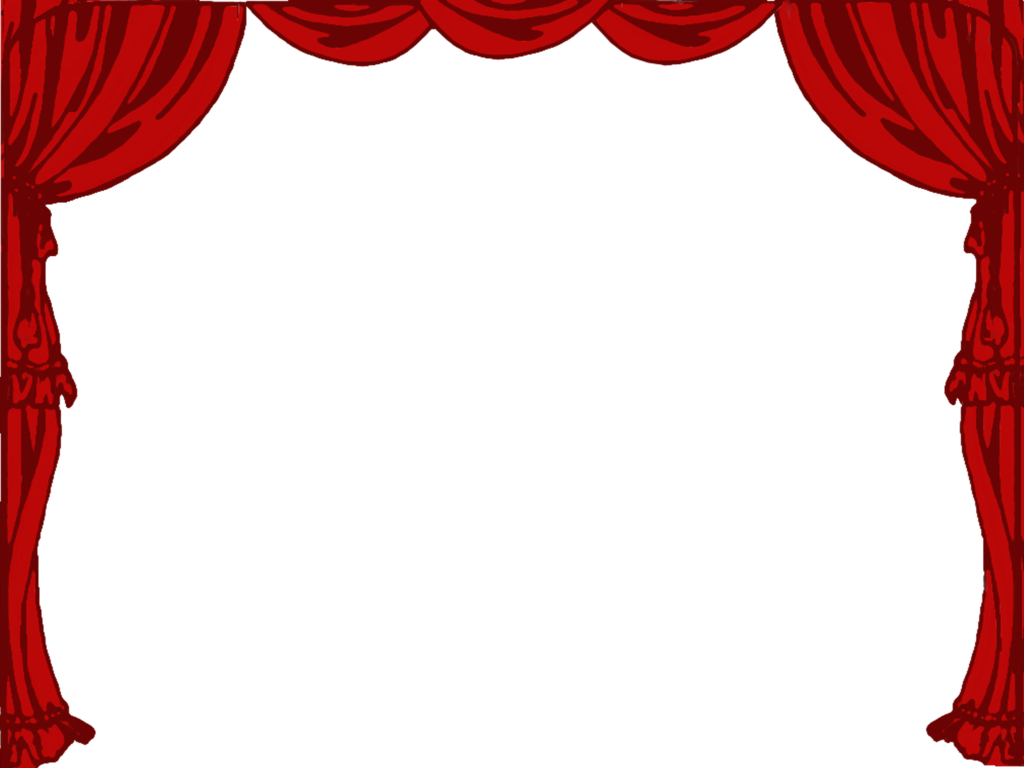 Принципы использования театрализации с учетом коррекционного воздействия
Принцип личностно – ориентированной направленности
Принцип коррекционно – развивающего обучения
Принцип нравственно – эстетической ориентированности 
Области применения: познавательное, речевое развитие
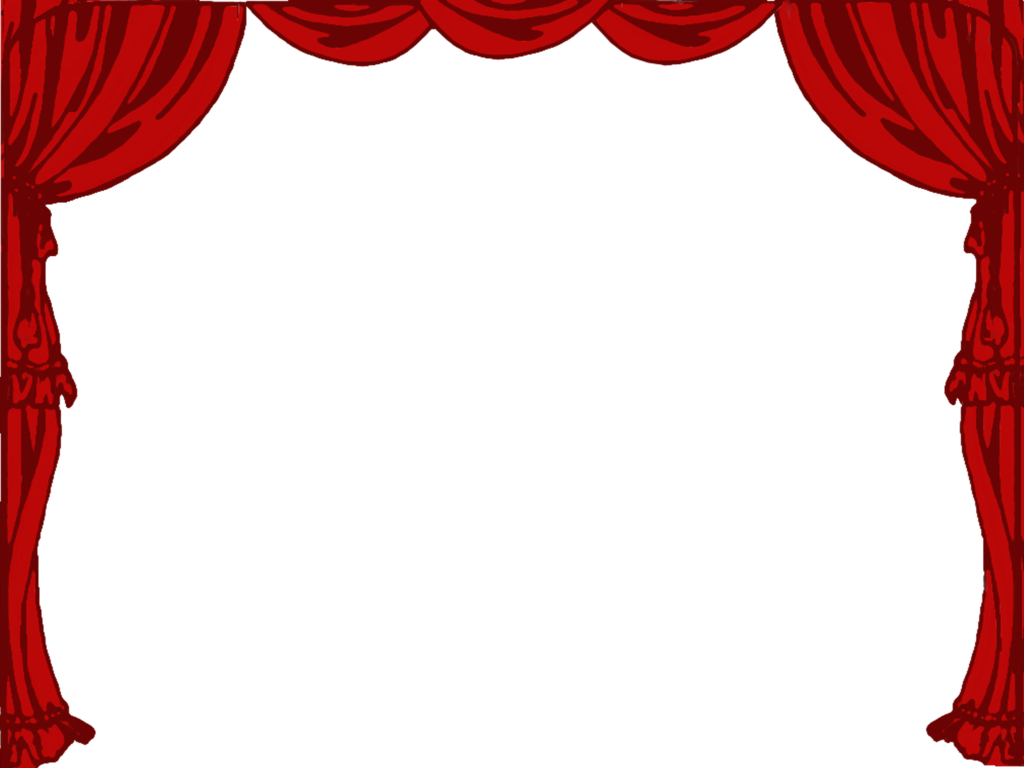 Ожидаемые результаты:
Активизация и совершенствование всех сторон и видов речи посредством воспитательных и обучающих возможностей театрализованной деятельности. Совершенствование словаря, звуковой культуры, умения думать, анализировать, обобщать. Изъясняться ясно и чётко, образно, используя вербальные и невероятные средства. Воспитать привычку к яркой образной речи, умению выступать перед публикой, повышение самооценки, уверенности в себе т.е. сформированный опыт социальных навыков. Сформированное умение контролировать свое эмоциональное состояние. Совершенствование психических процессов.
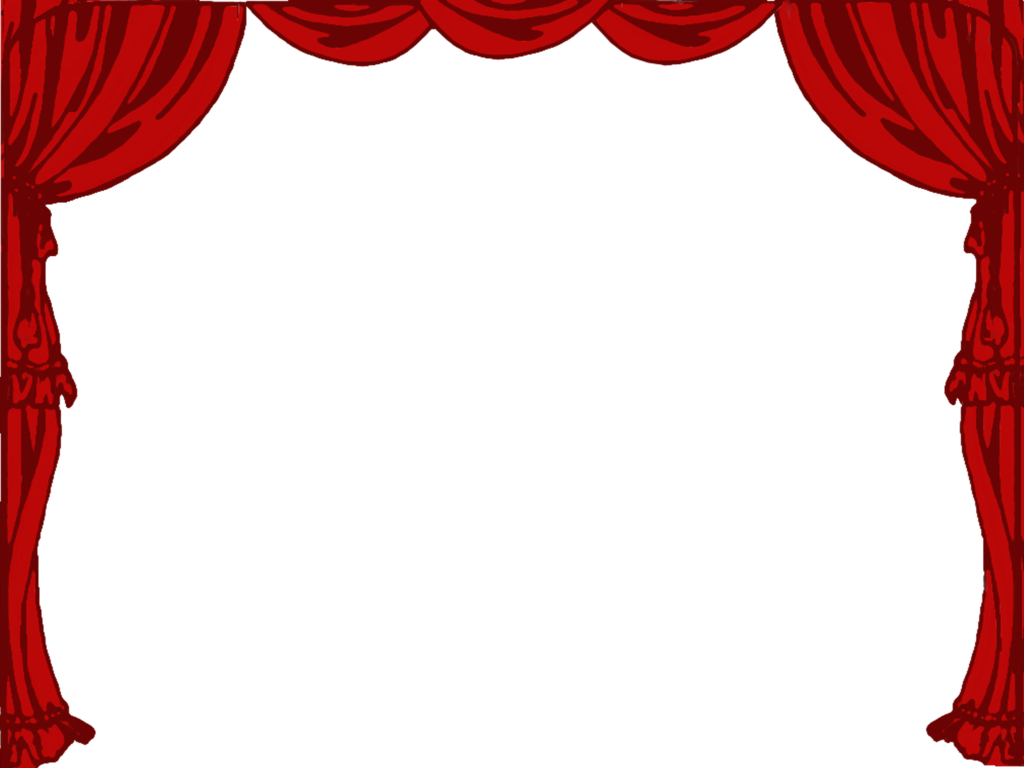 Этапы реализации проекта
Подготовительный                   (октябрь)
Подборка литературы и наглядной информации по теме проекта
Составление плана работы
Разработка пространственно-развивающей среды для игровой театрализованной деятельности,
Подборка видео и аудио материалов
Проведение ознакомительного занятия «Волшебный мир театра»
Выставка театральной атрибутики
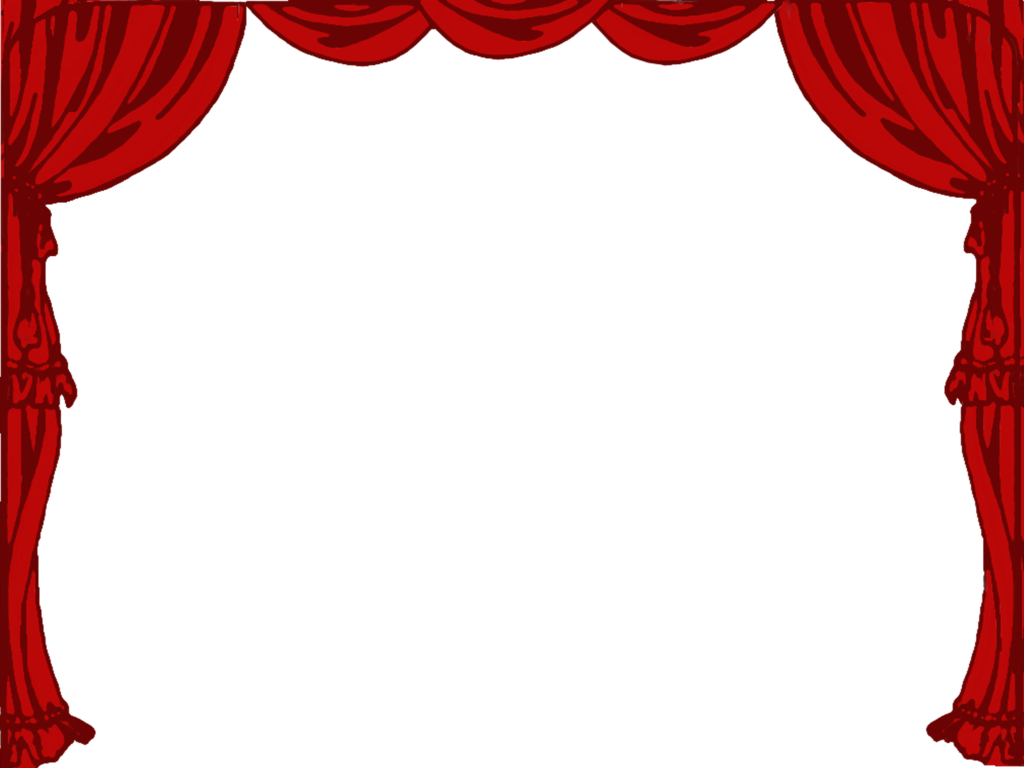 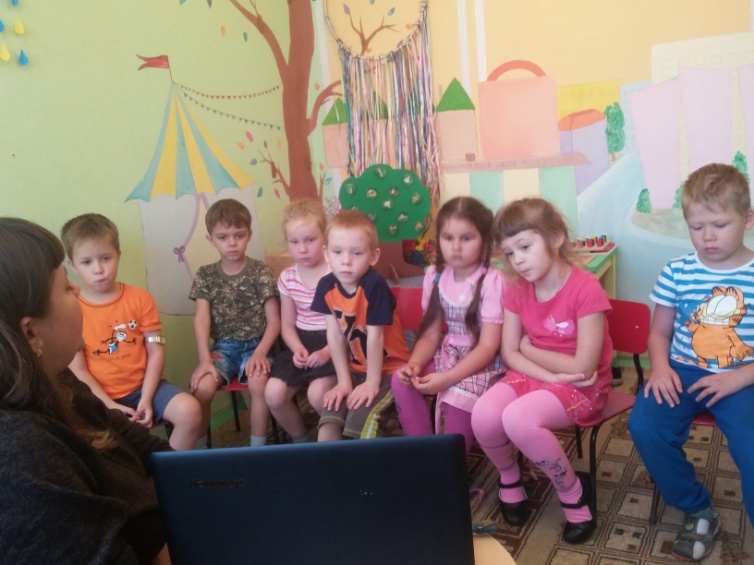 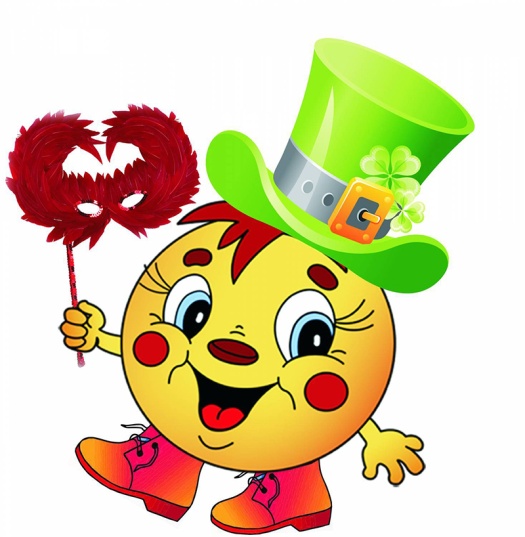 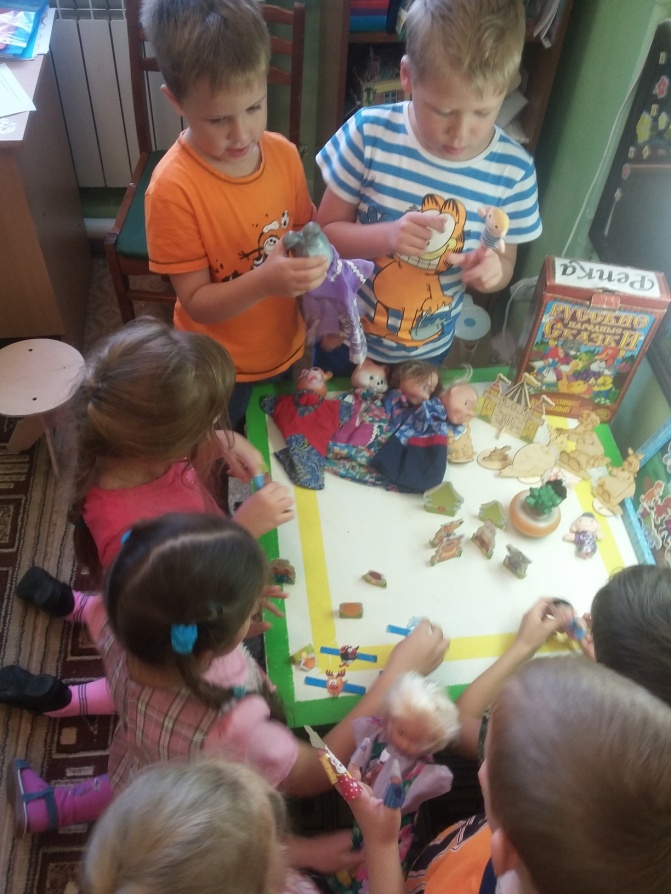 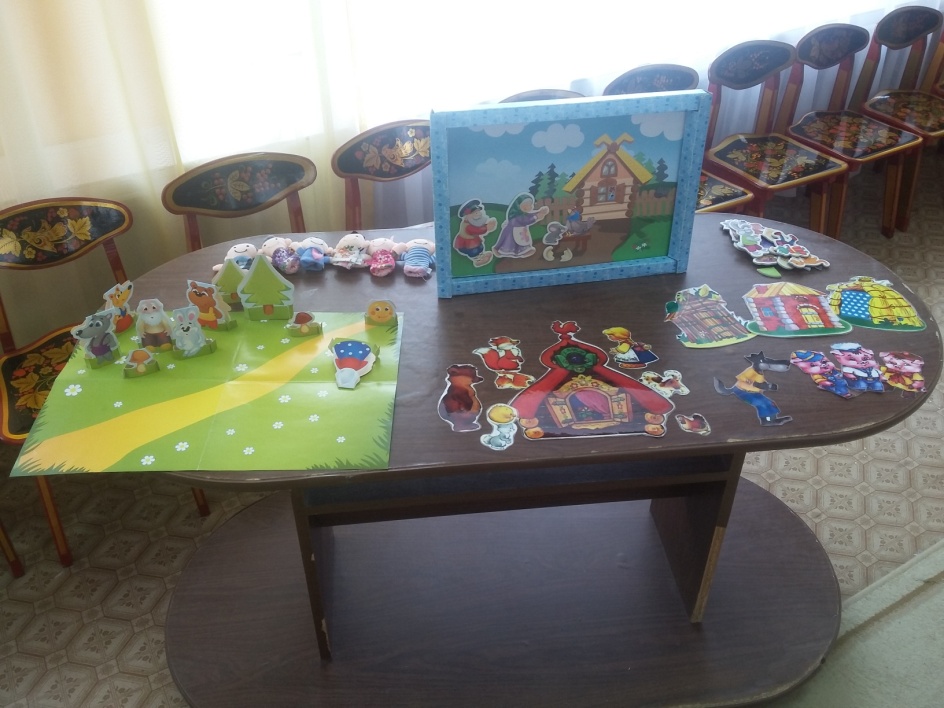 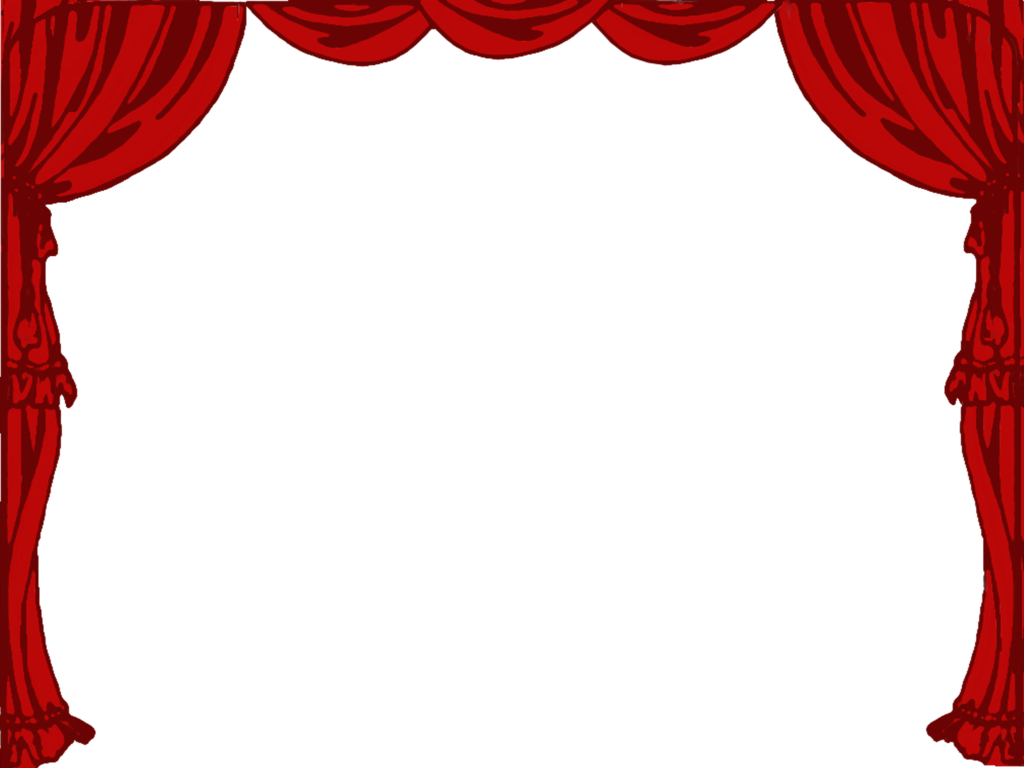 Основной этап
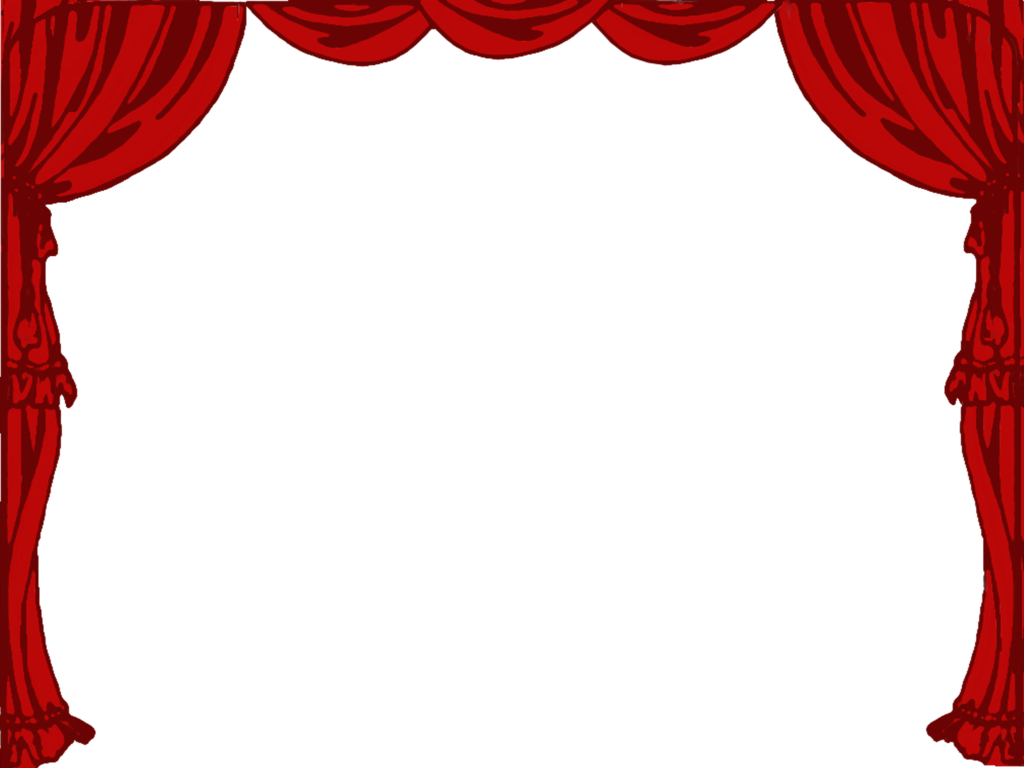 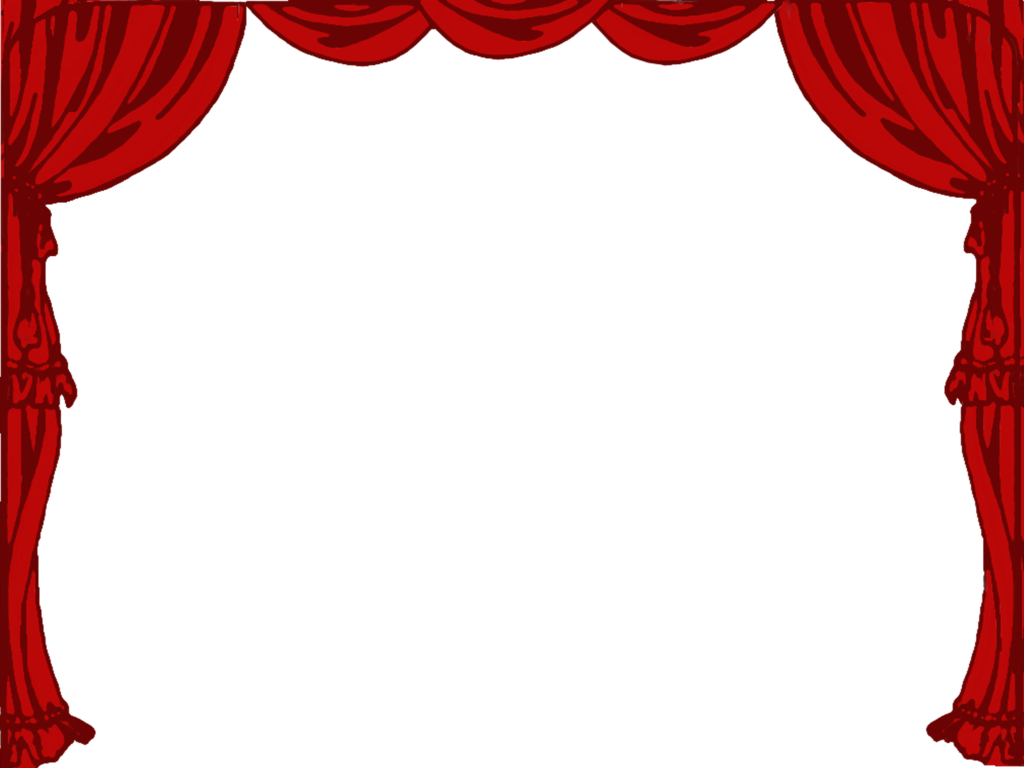 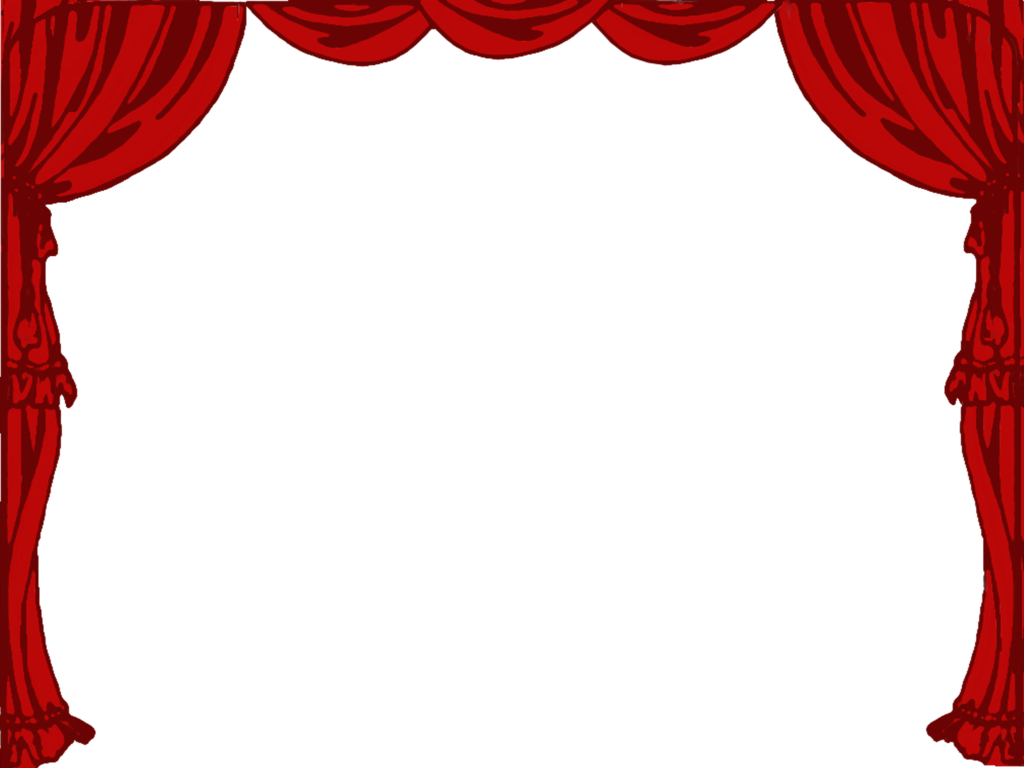 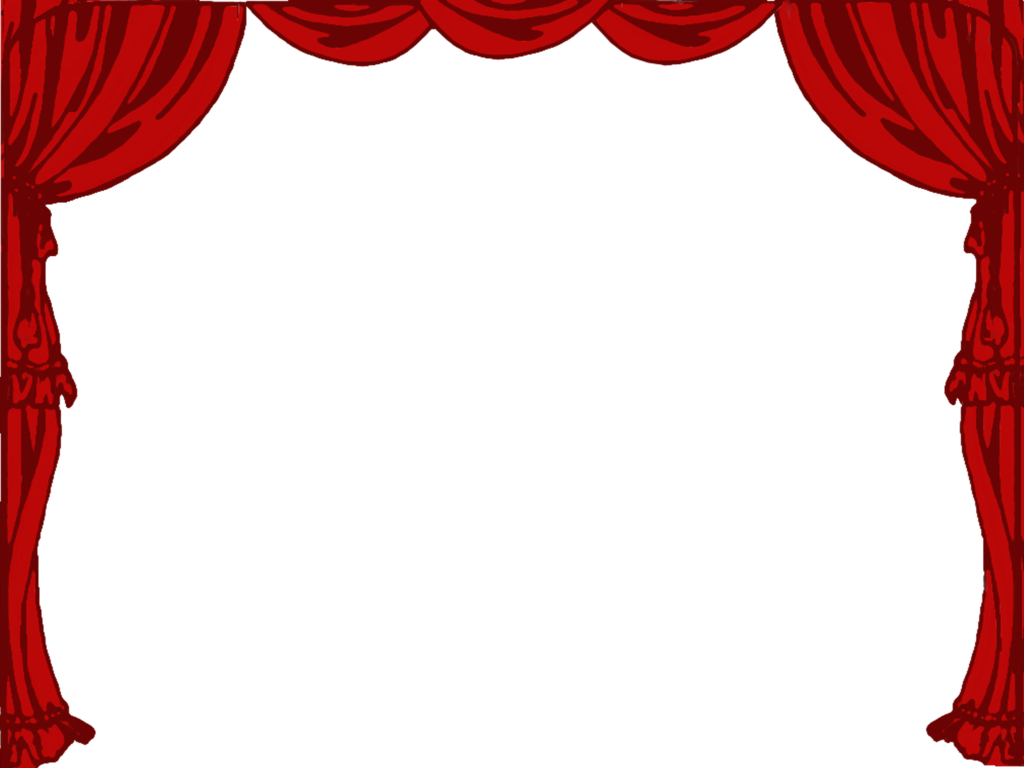 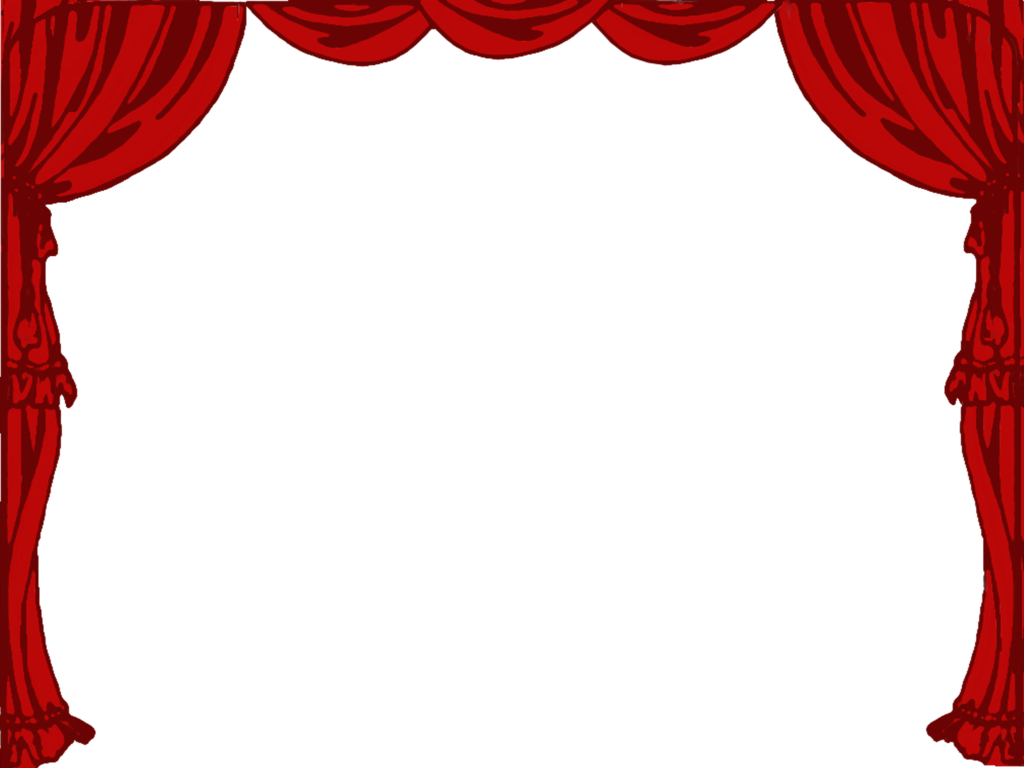 Пальчиковый театр
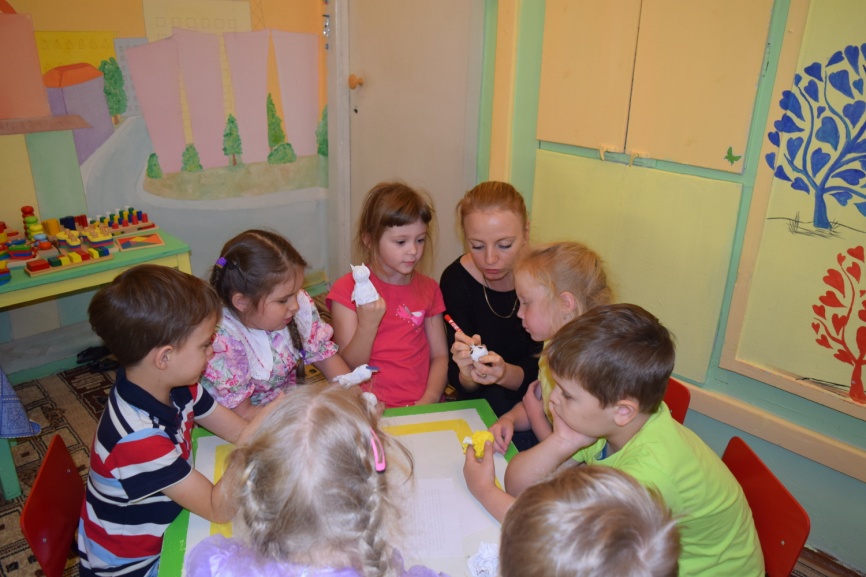 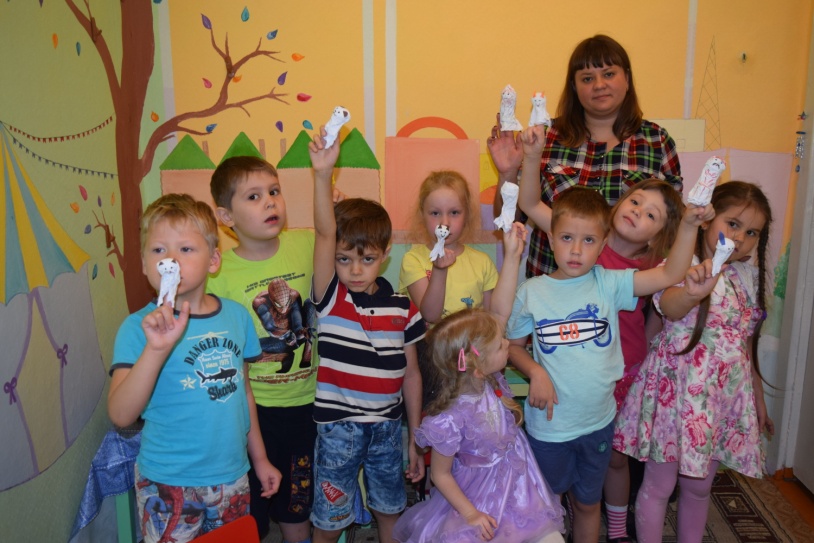 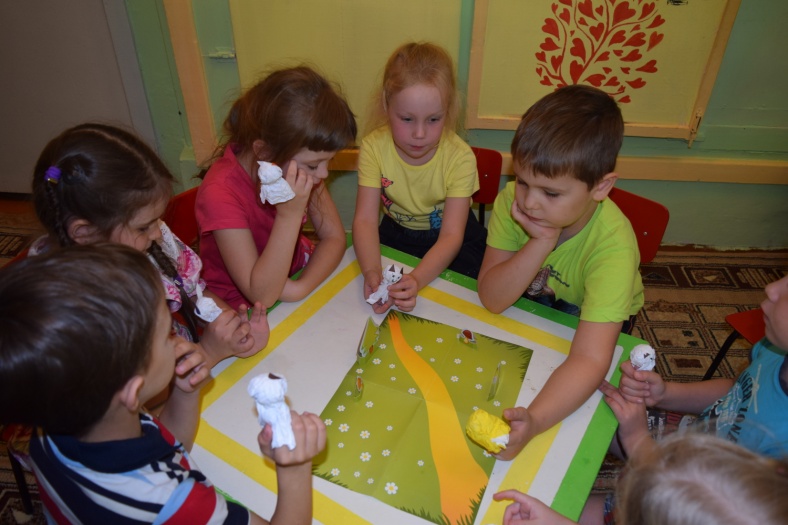 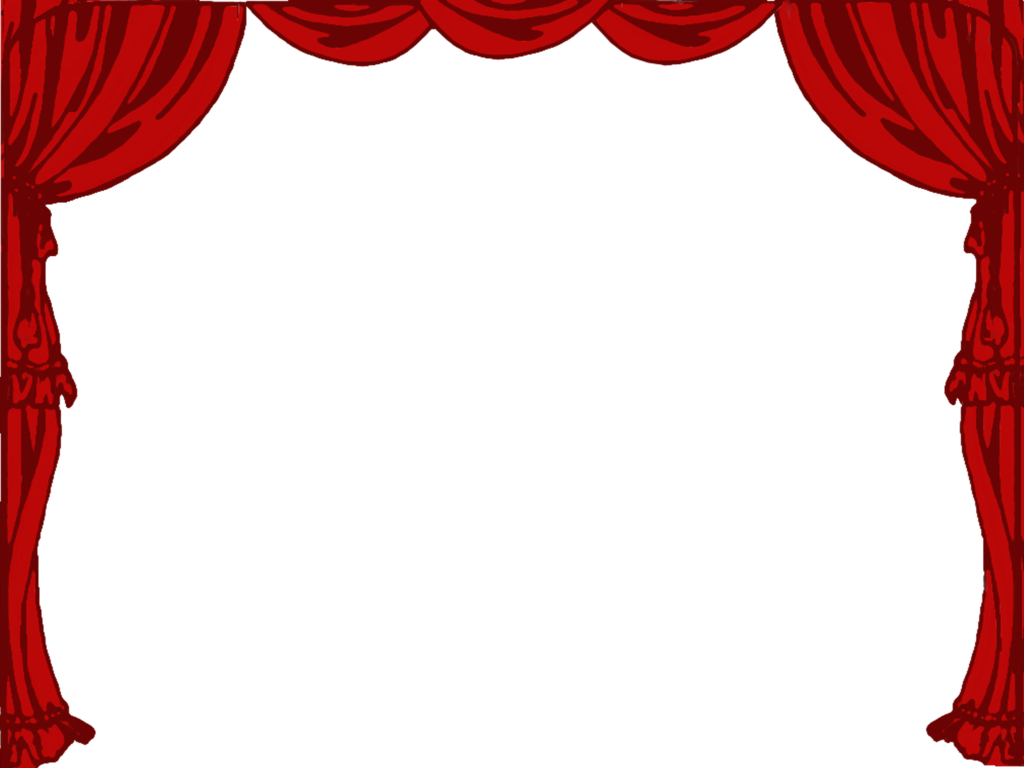 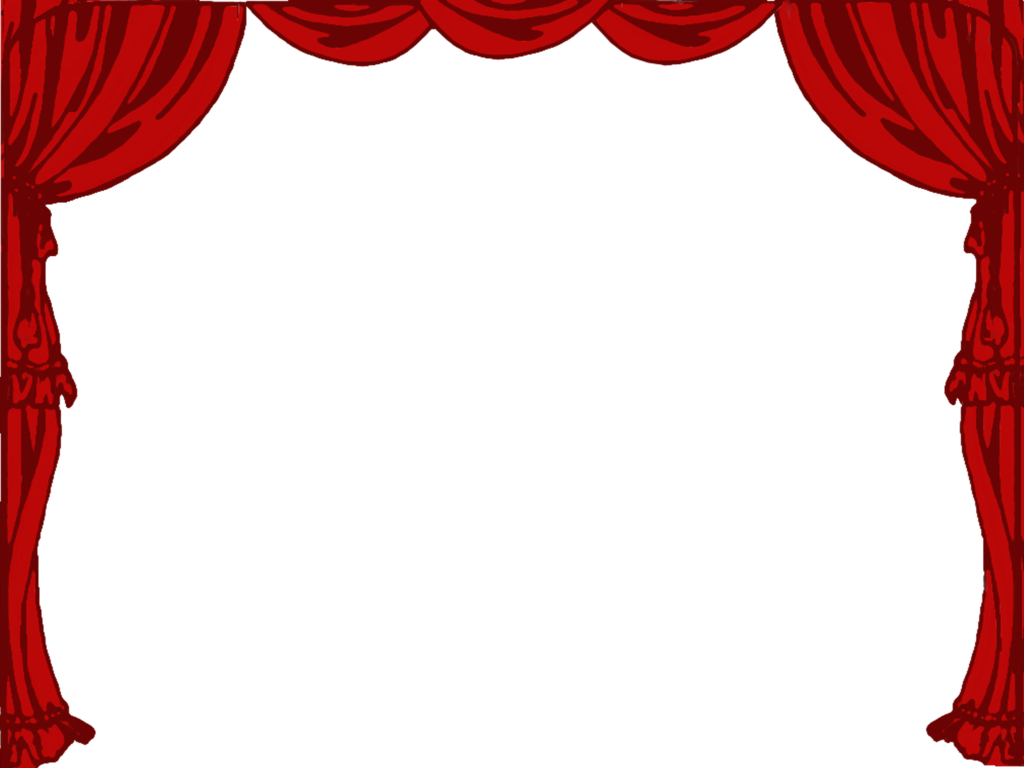 Сказка «Колобок»
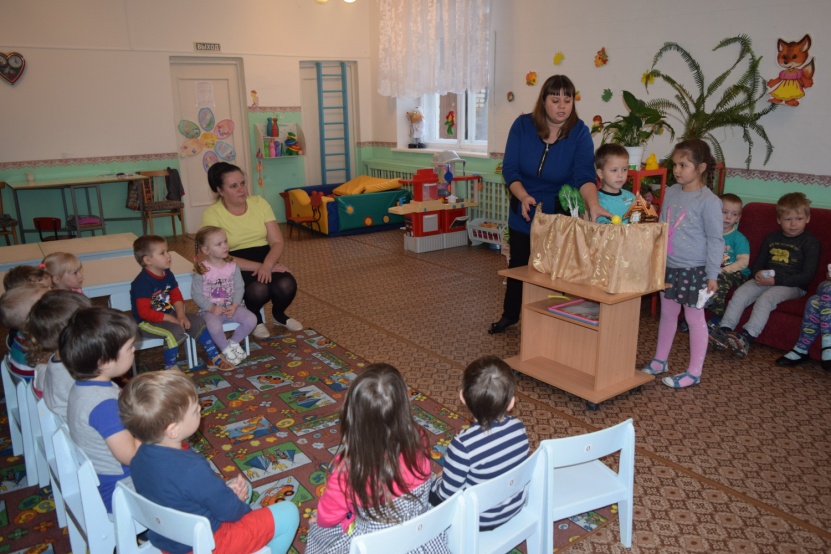 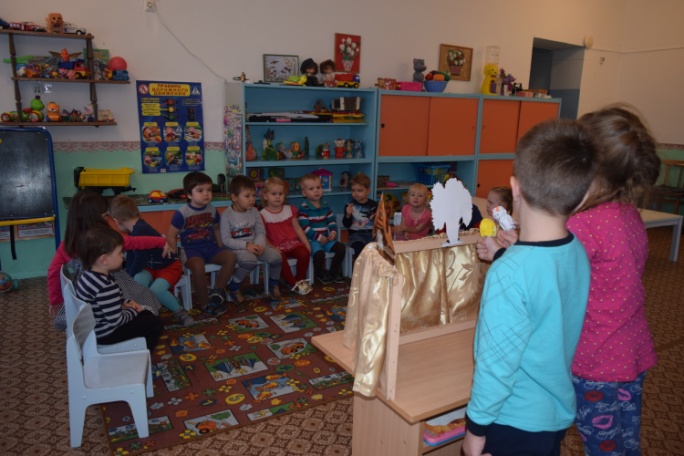 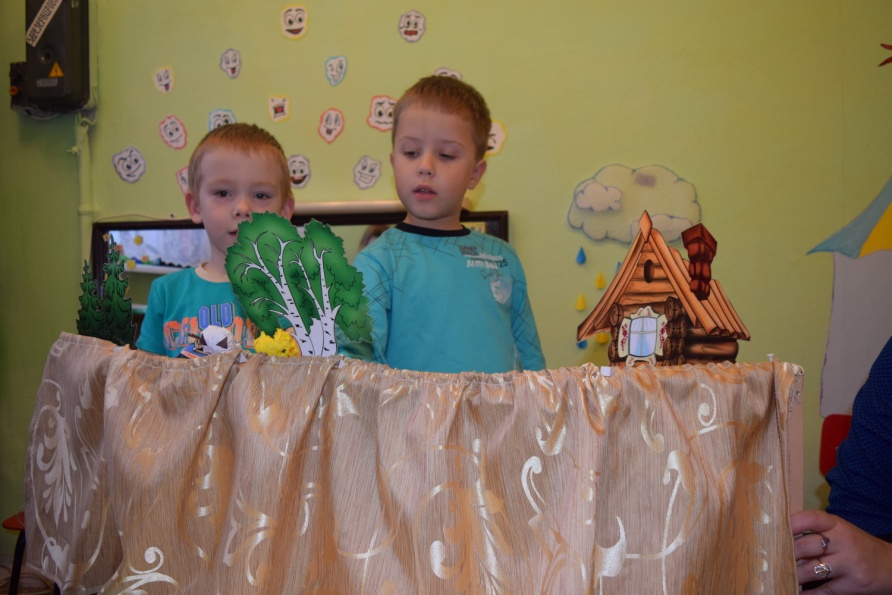 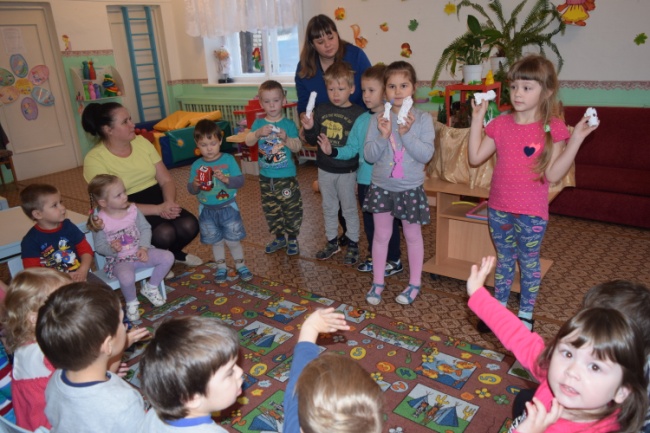 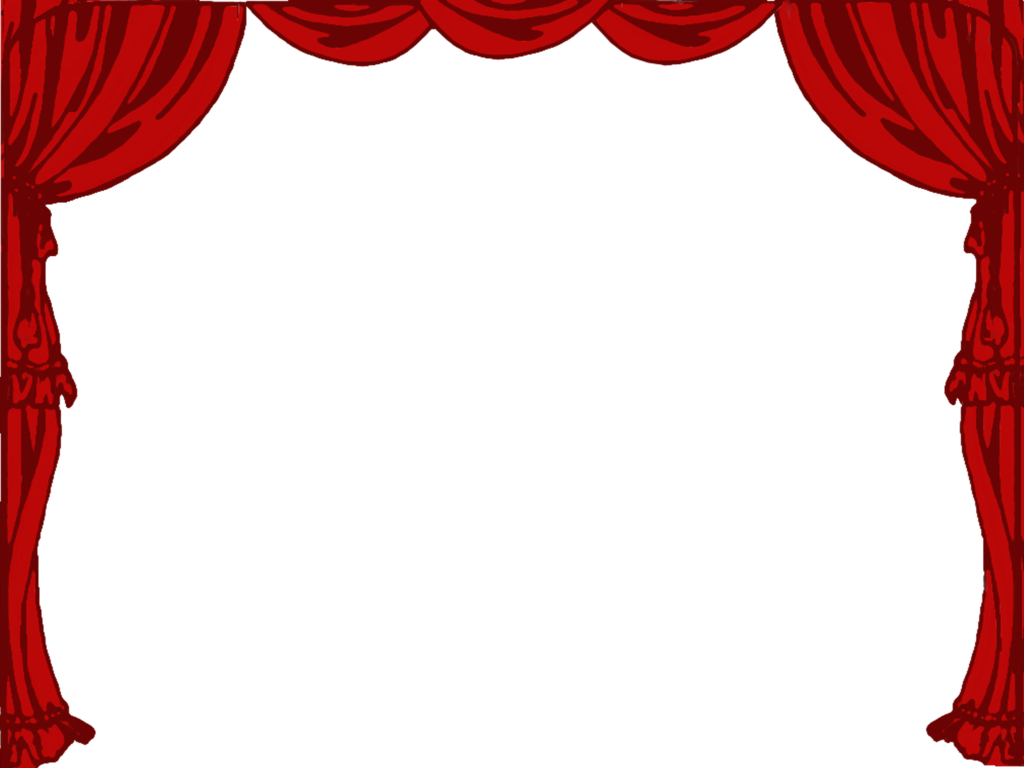 Плоскостной театрСказка «Теремок»
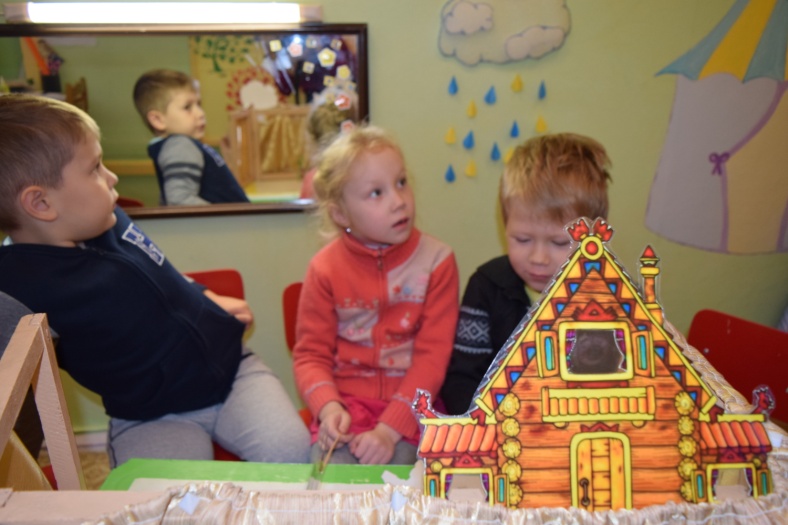 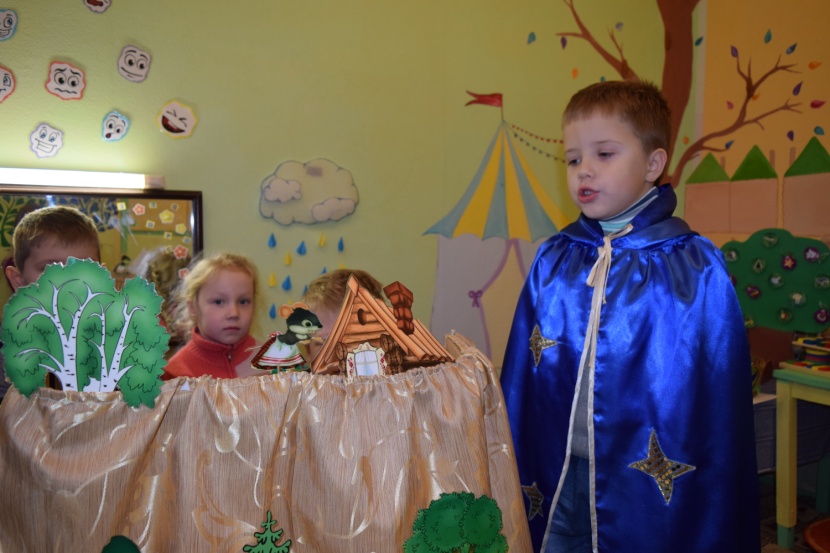 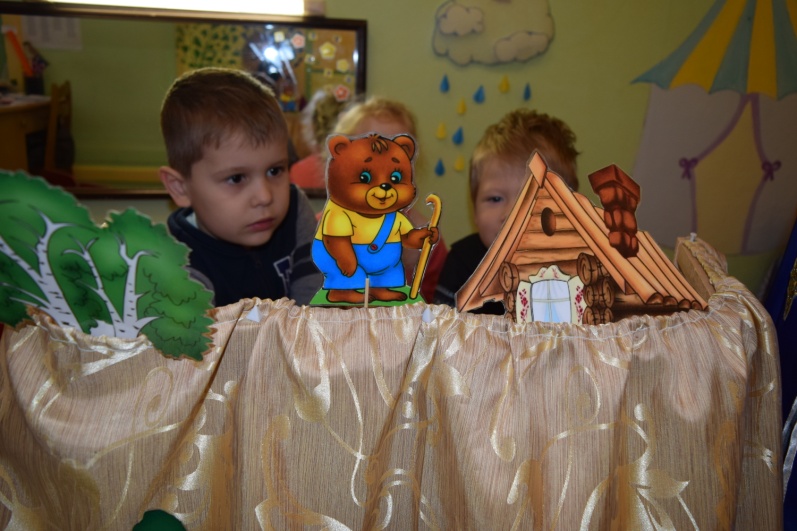 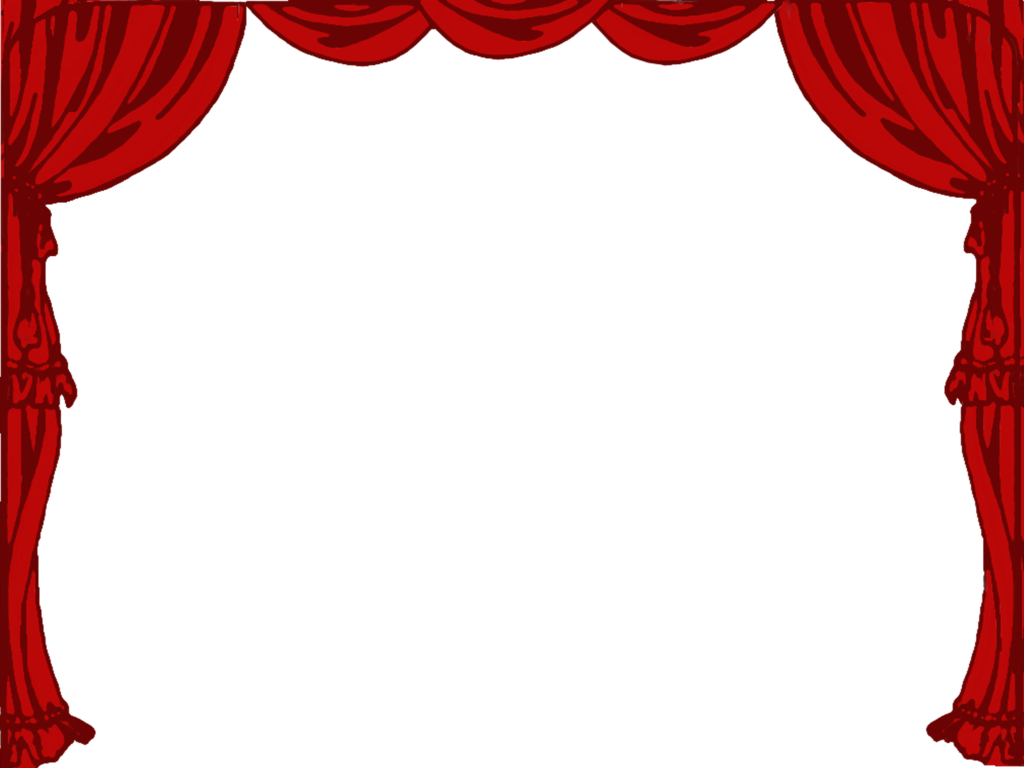 Перчаточный театрСказка «Маша и три медведя»
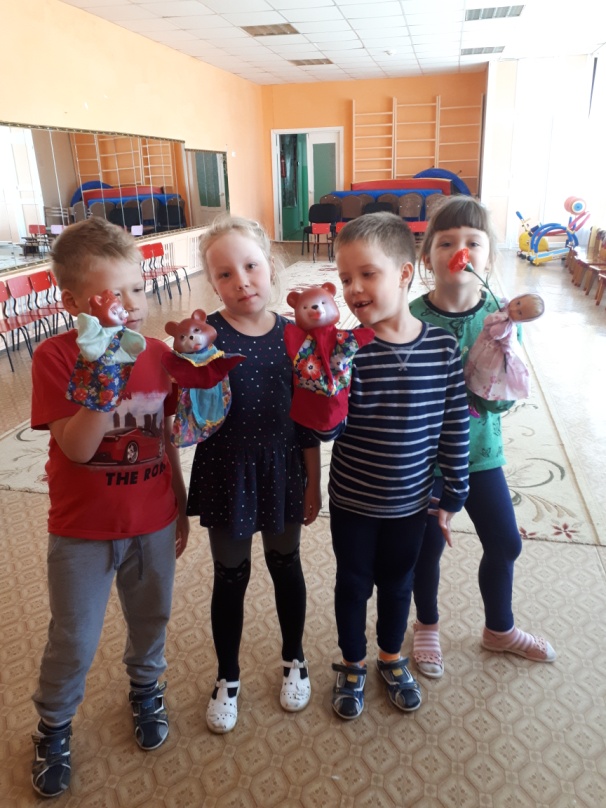 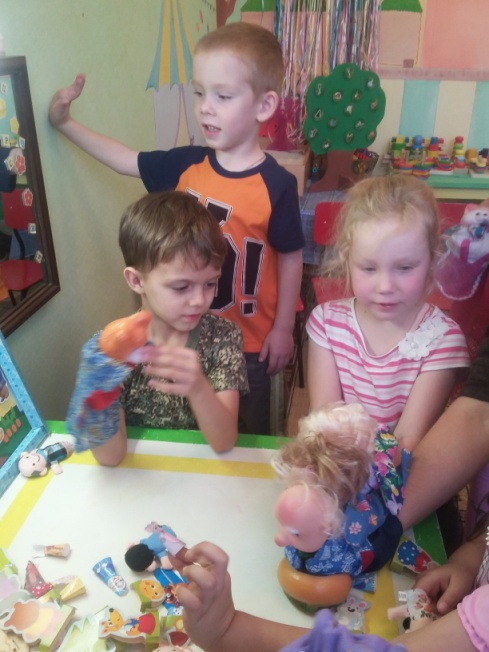 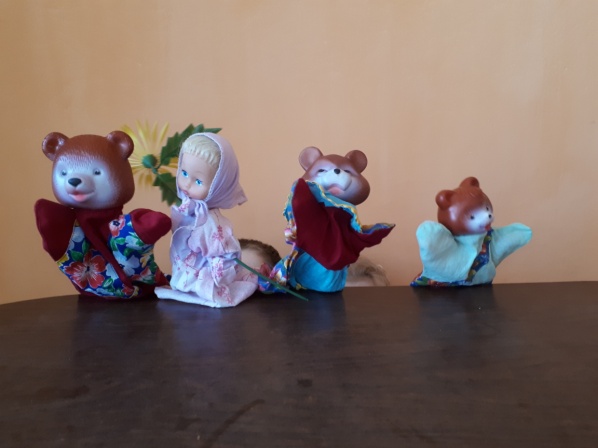 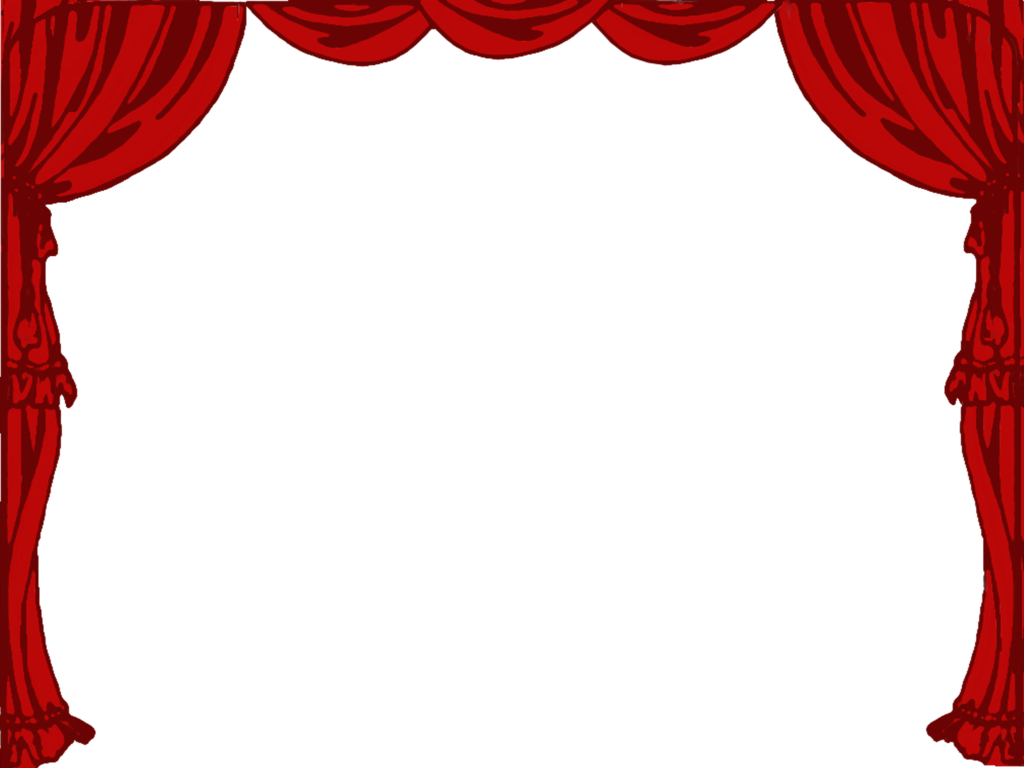 Теневой театр
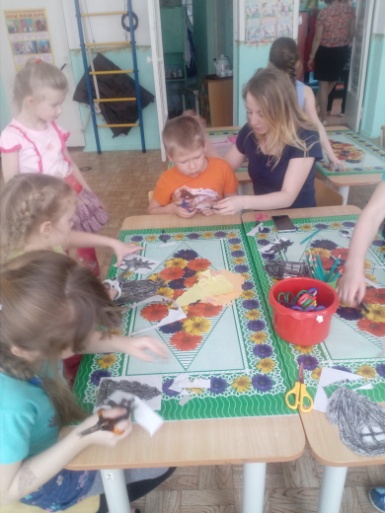 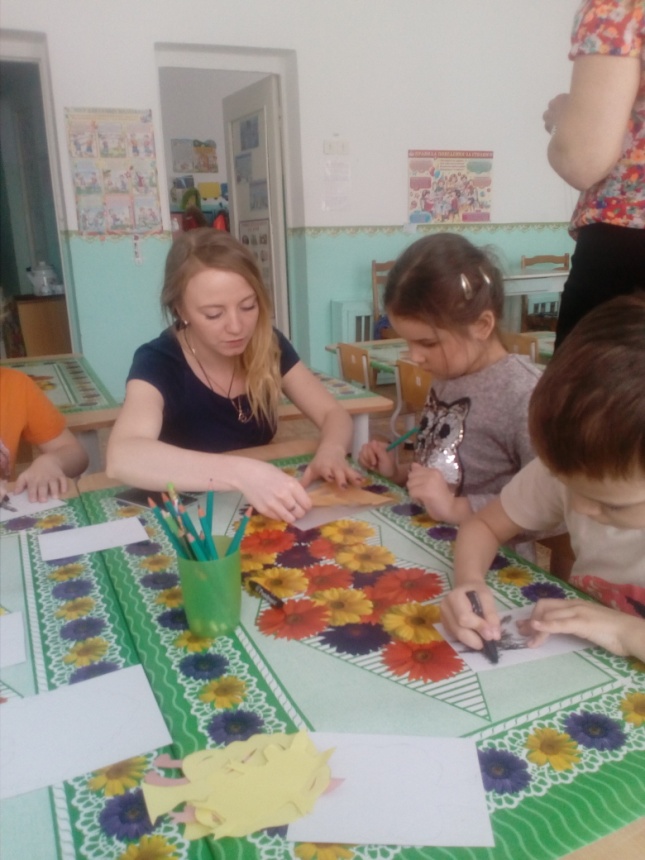 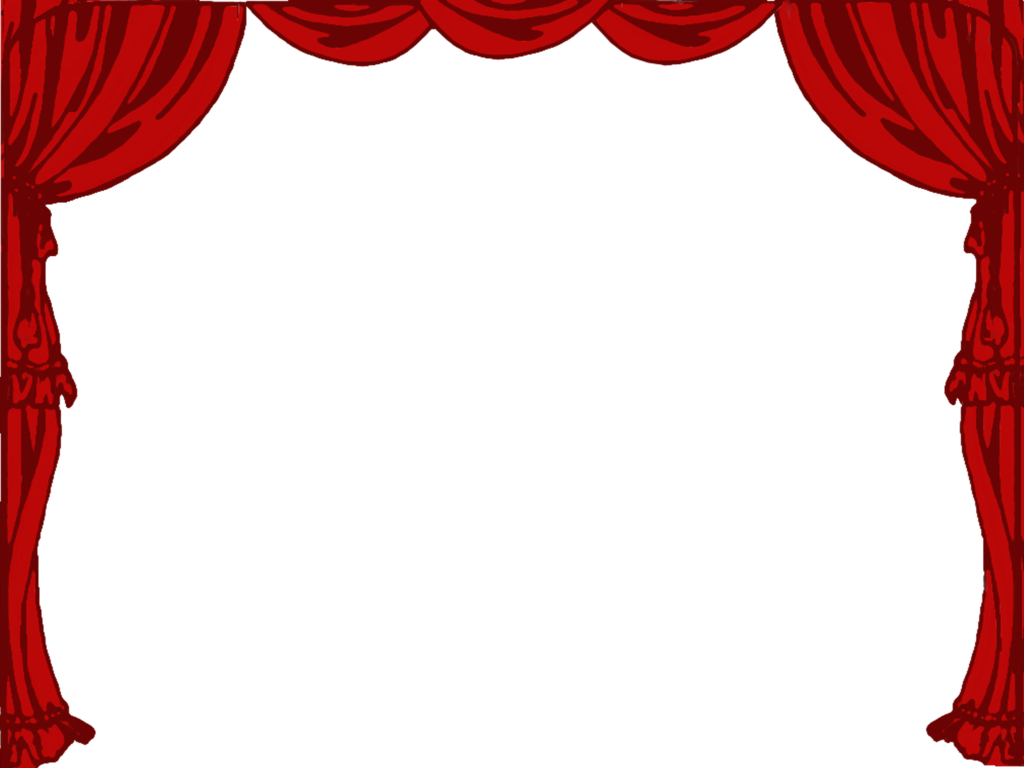 Сказка «Три поросенка»
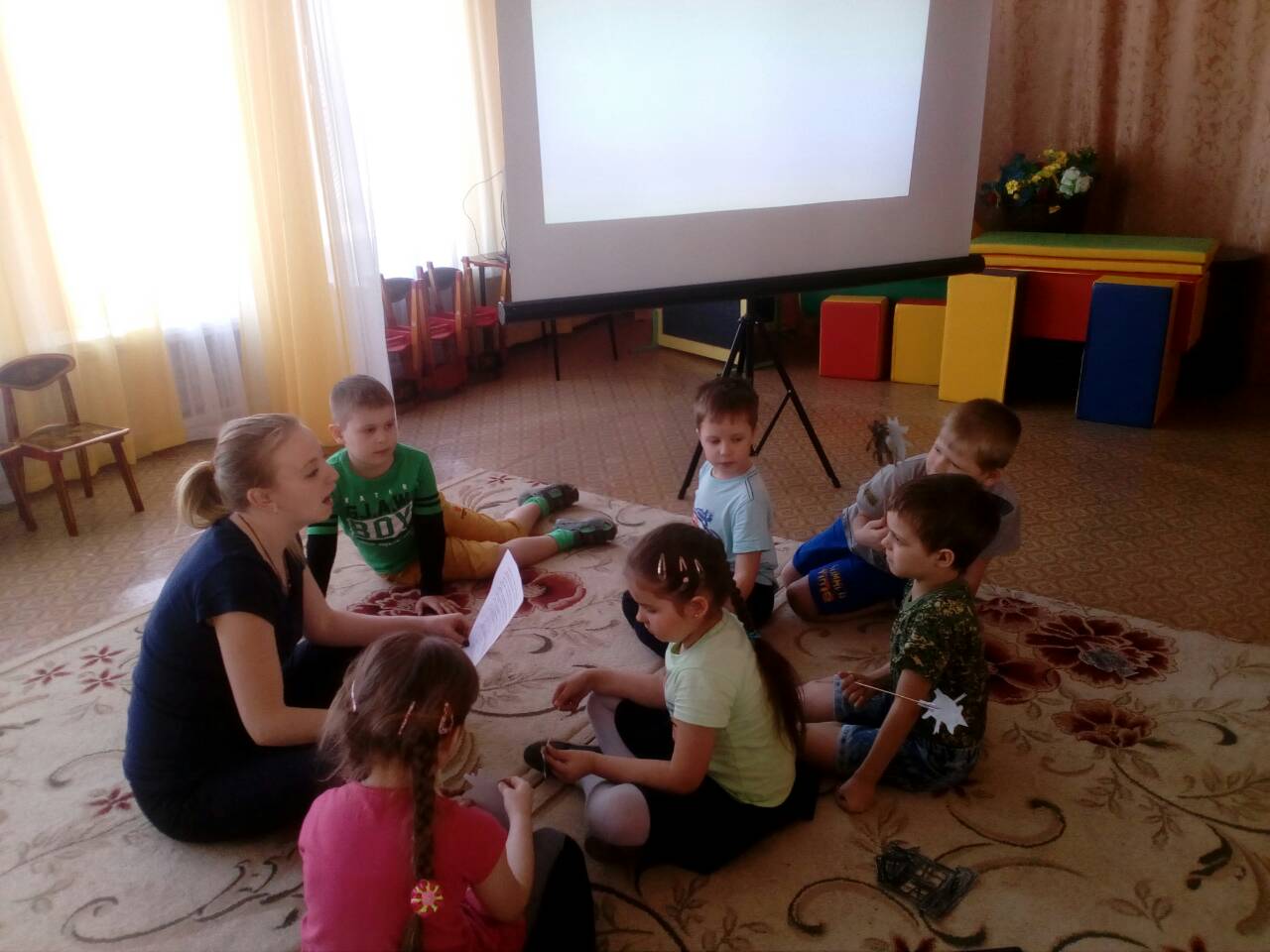 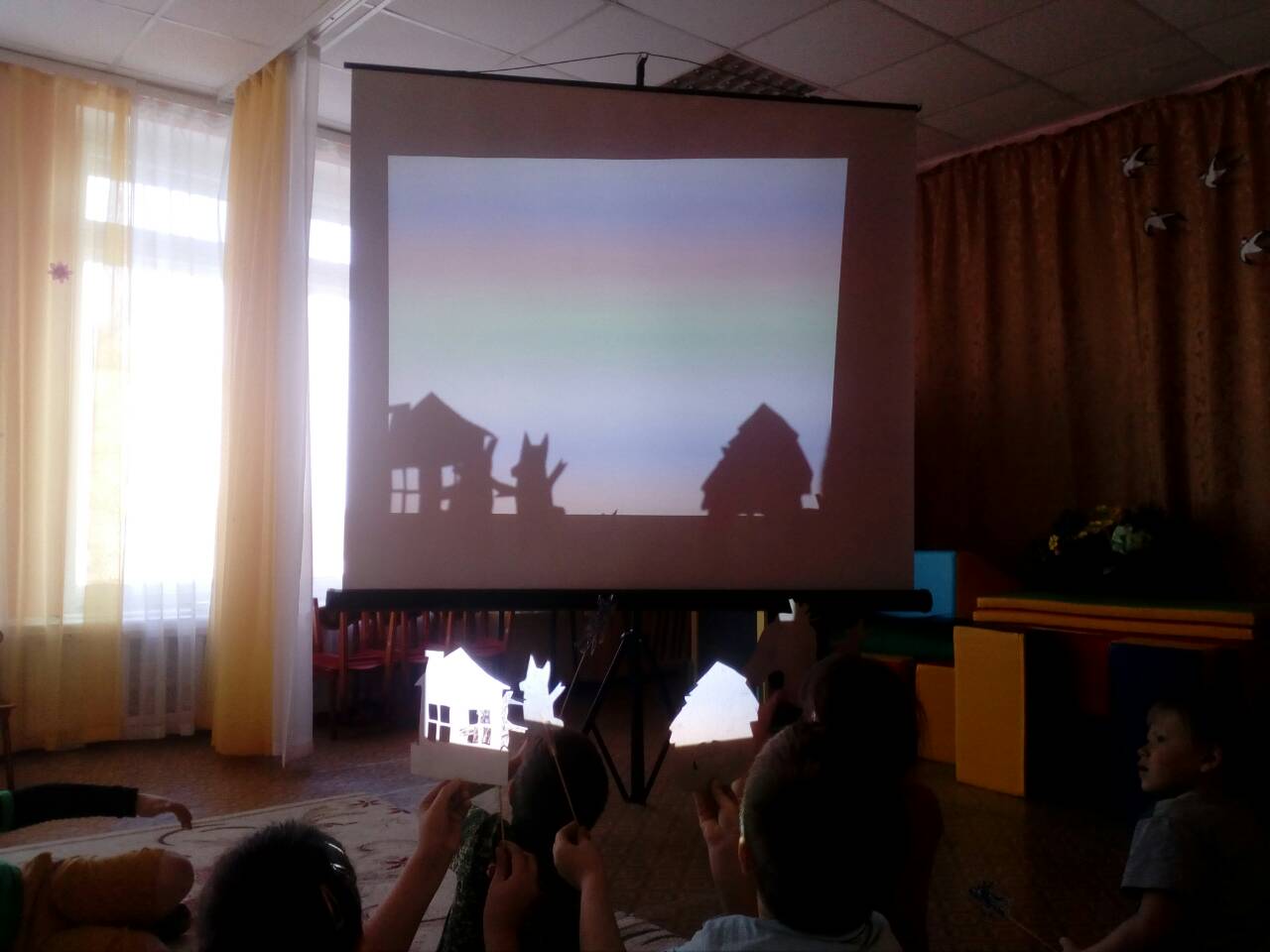 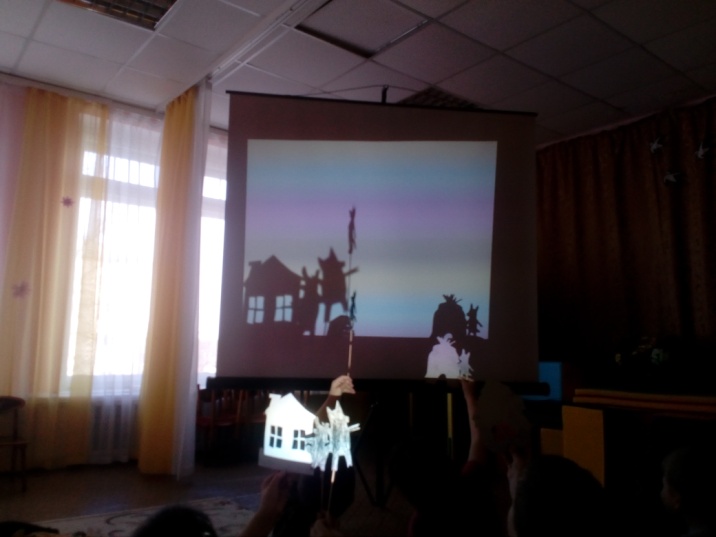 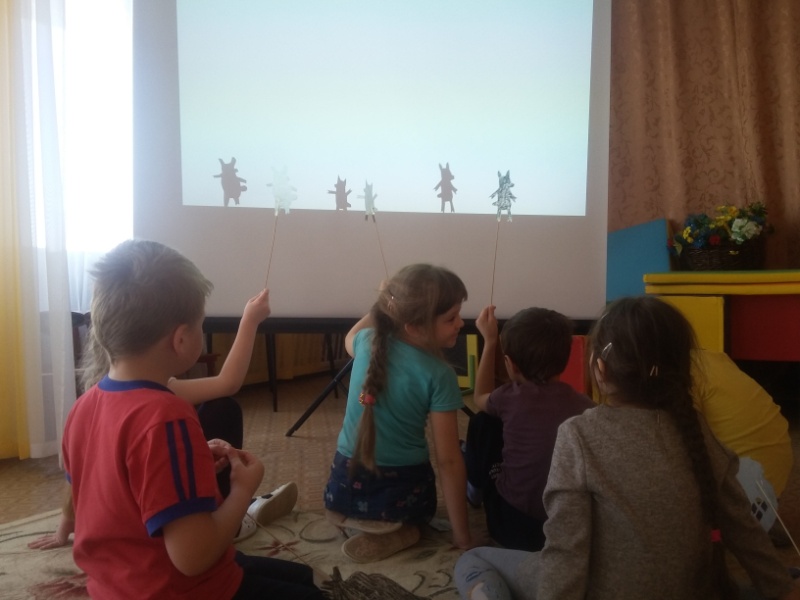 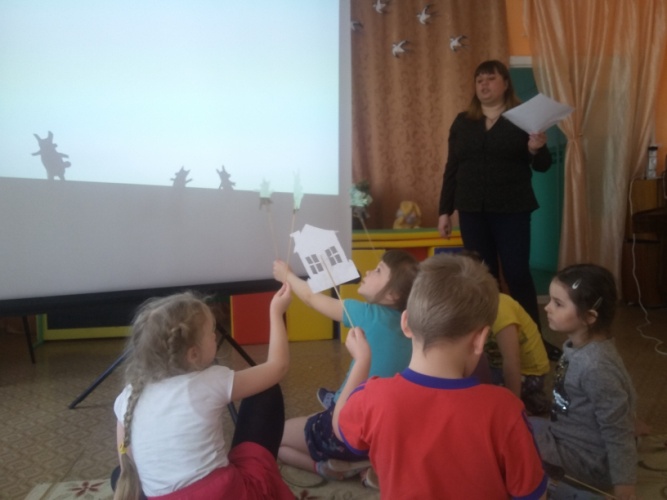 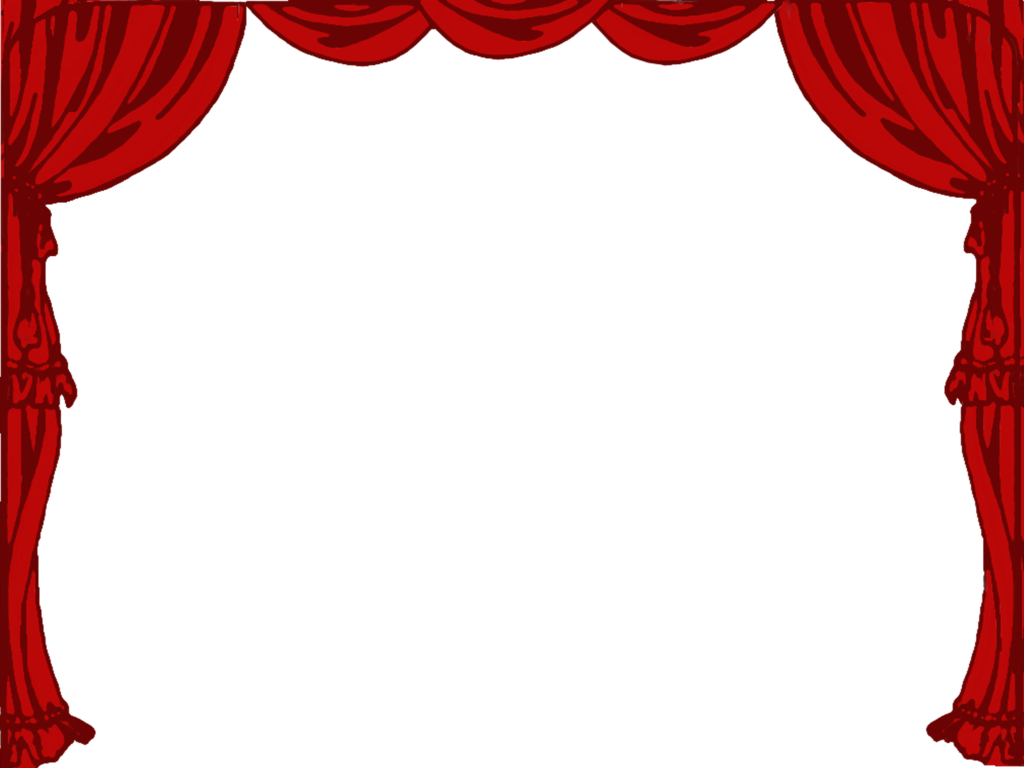 Масочный театрСказка «Красная шапочка»
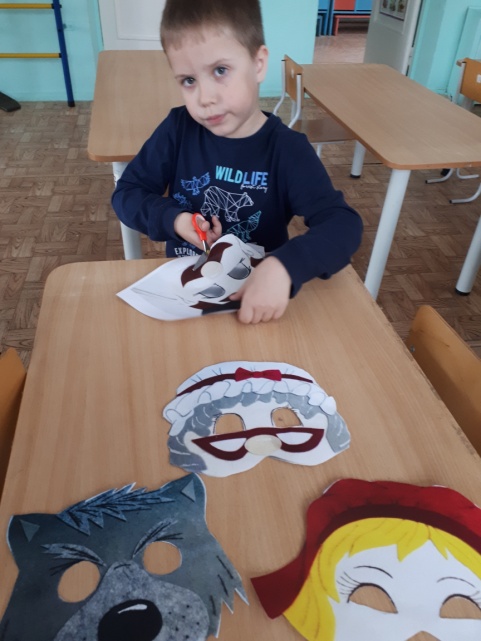 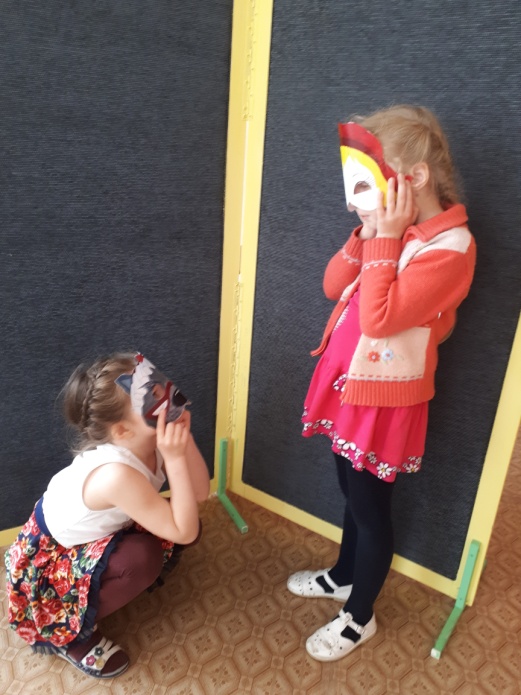 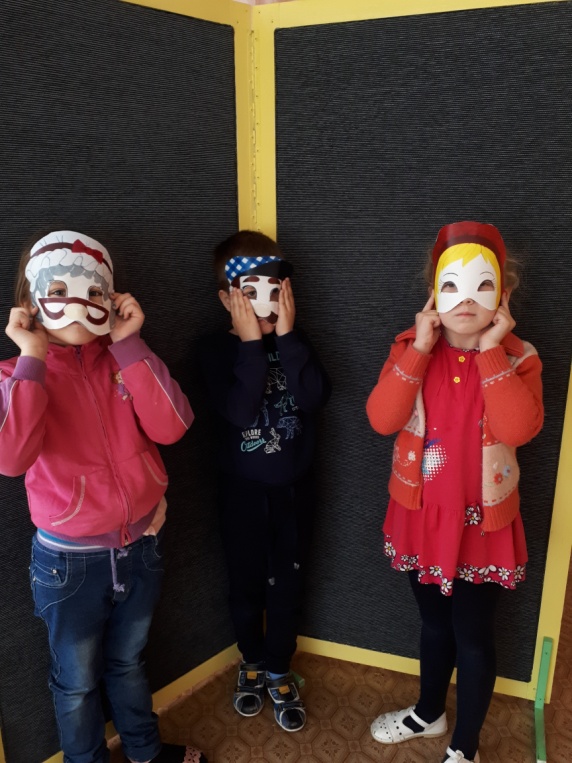 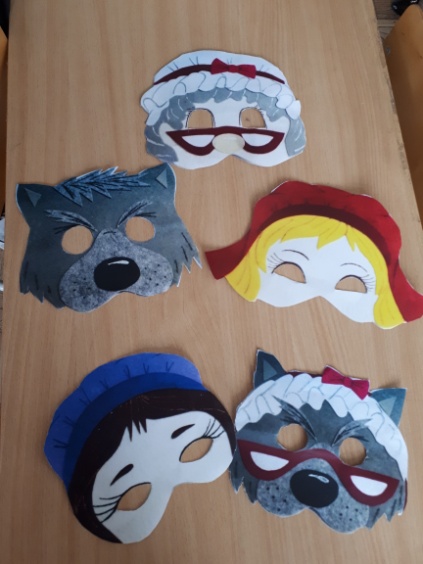 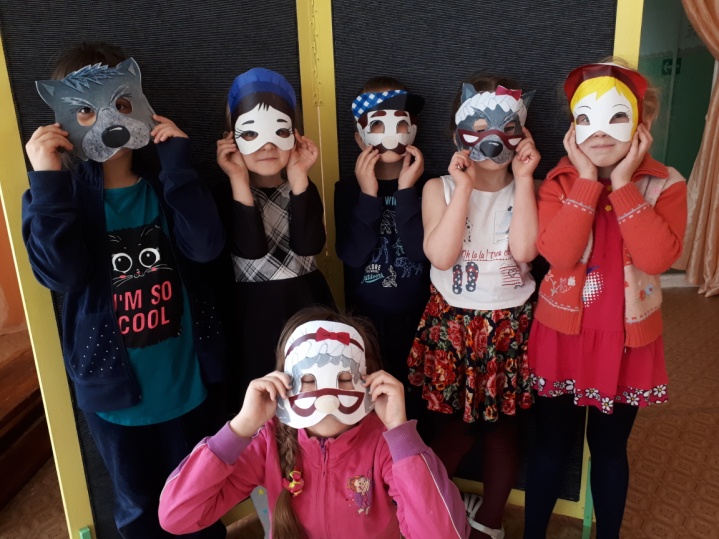 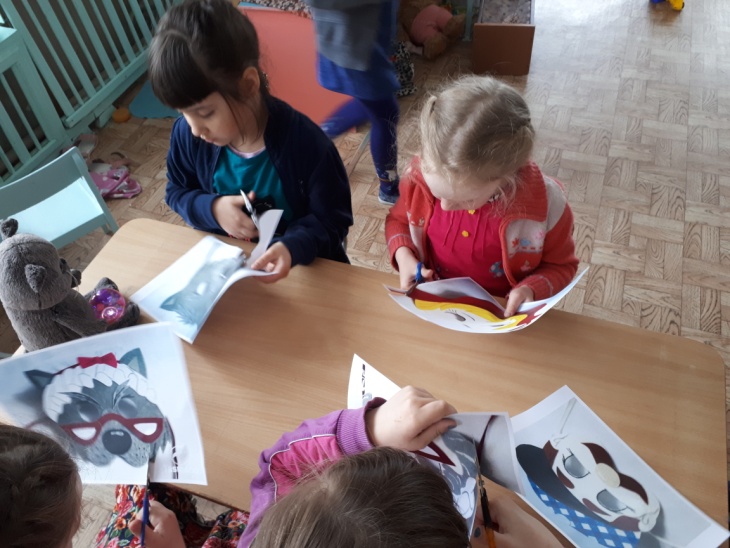 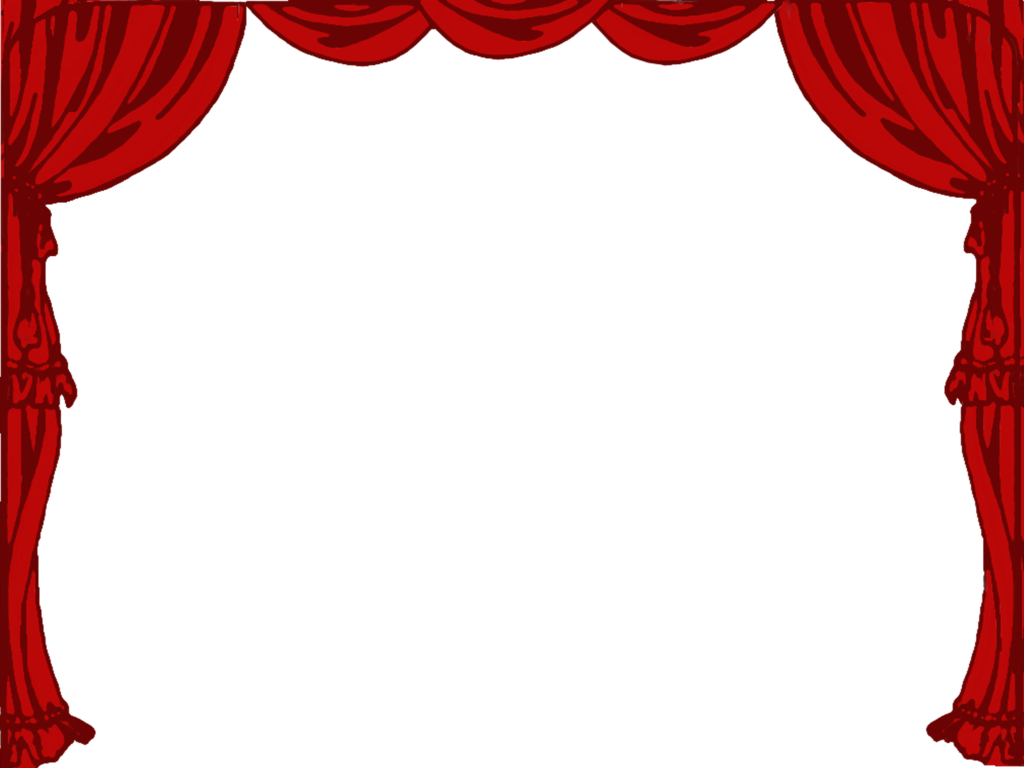 Заключительный этап
(май)
Проведение итоговой диагностики
 Оформление презентации
 Выступление на педсовете в детском саду
 Проведение выставки для педагогов «Театр в детском саду»
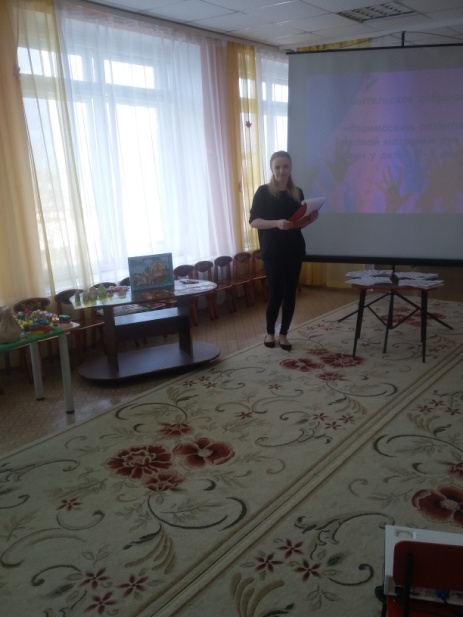 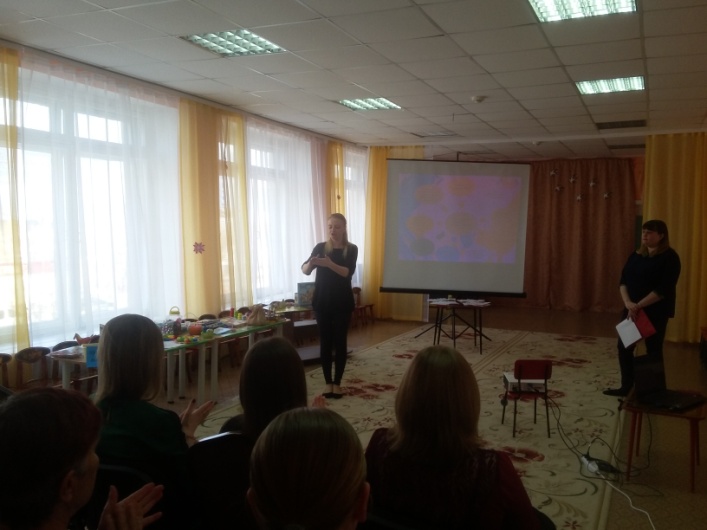 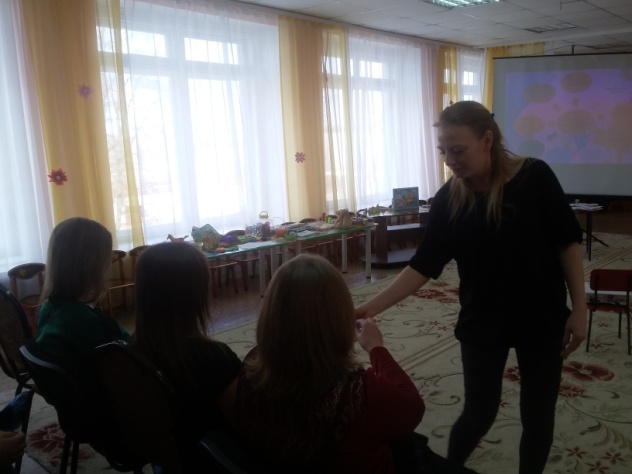 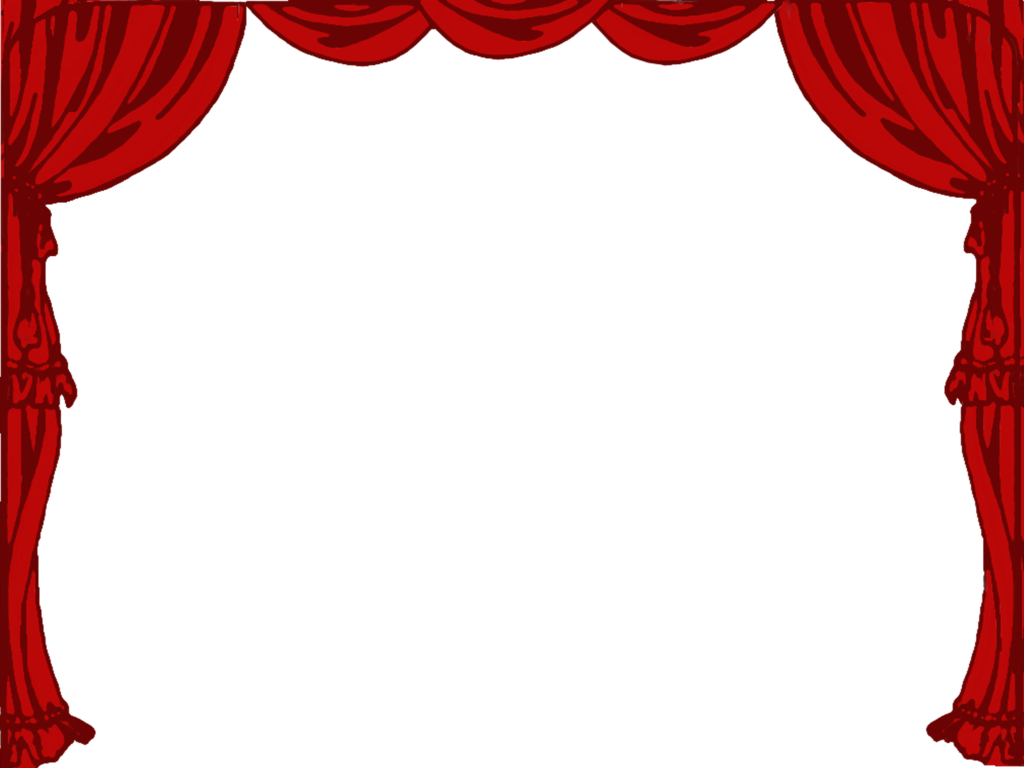 Результаты
Дети успешно овладели грамотной и связной речью.
 Умеют использовать образные выражения при пересказе сказок.
Передают мимикой и движениями эмоциональное состояние героев сказок.
Правильно употребляют лексико-грамматические категории.
 Улучшилось звукопроизношение.
Повысилась самооценка, дети научились контролировать свое эмоциональное состояние
Дети научились преодолевать комплексы, стали более уверены в себе
Появился интерес к занятиям, доброжелательное отношение к взрослым и друг к другу.
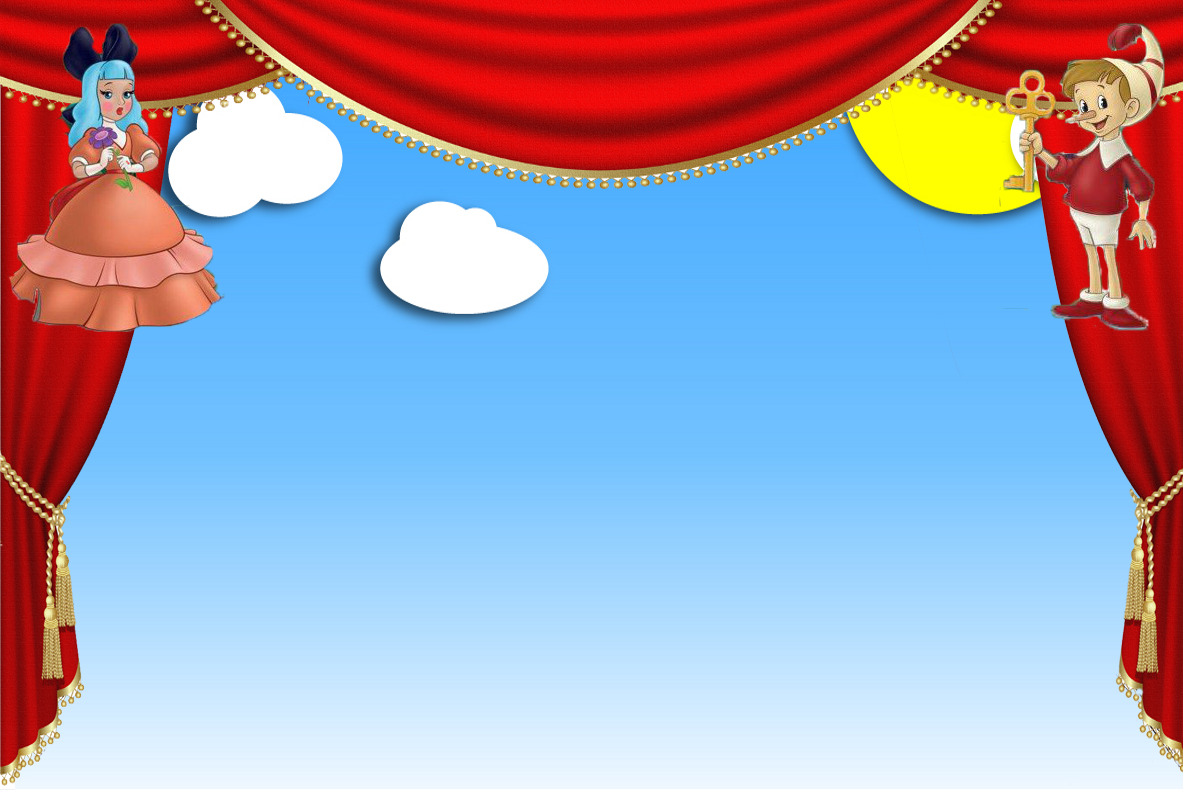 Спасибо за внимание!!!